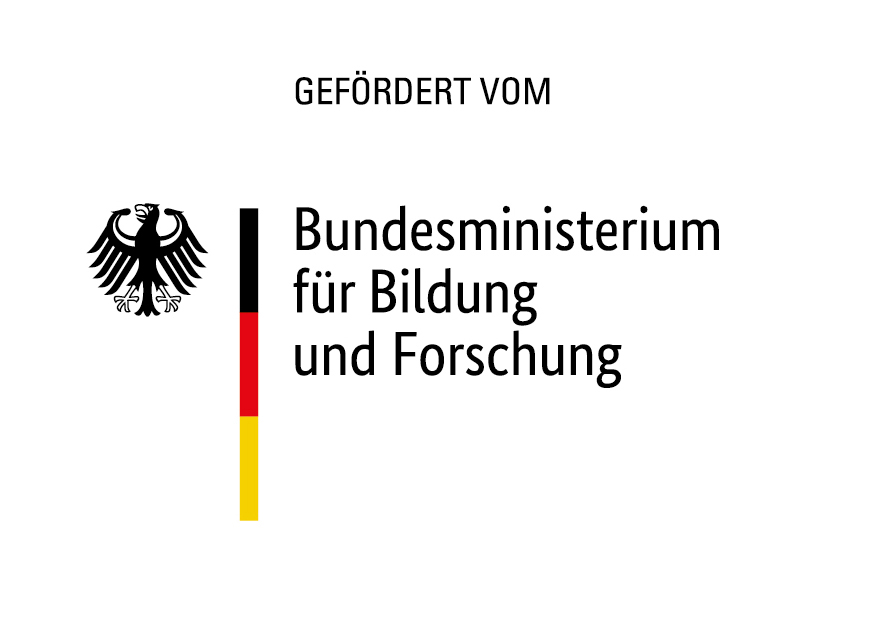 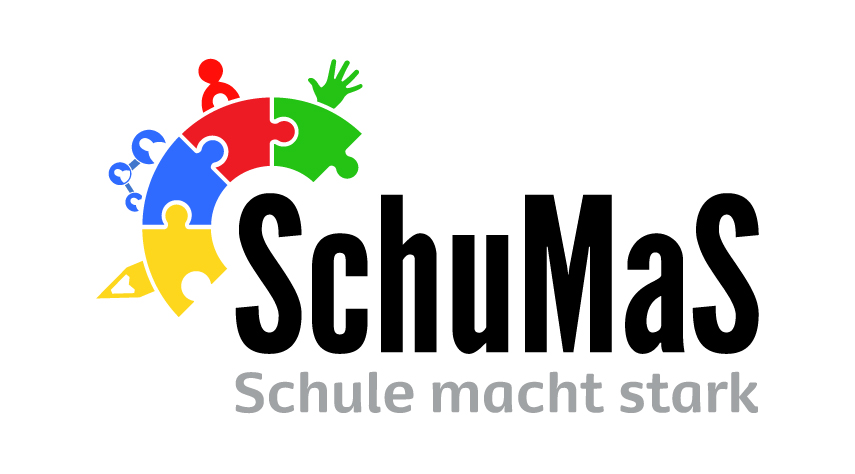 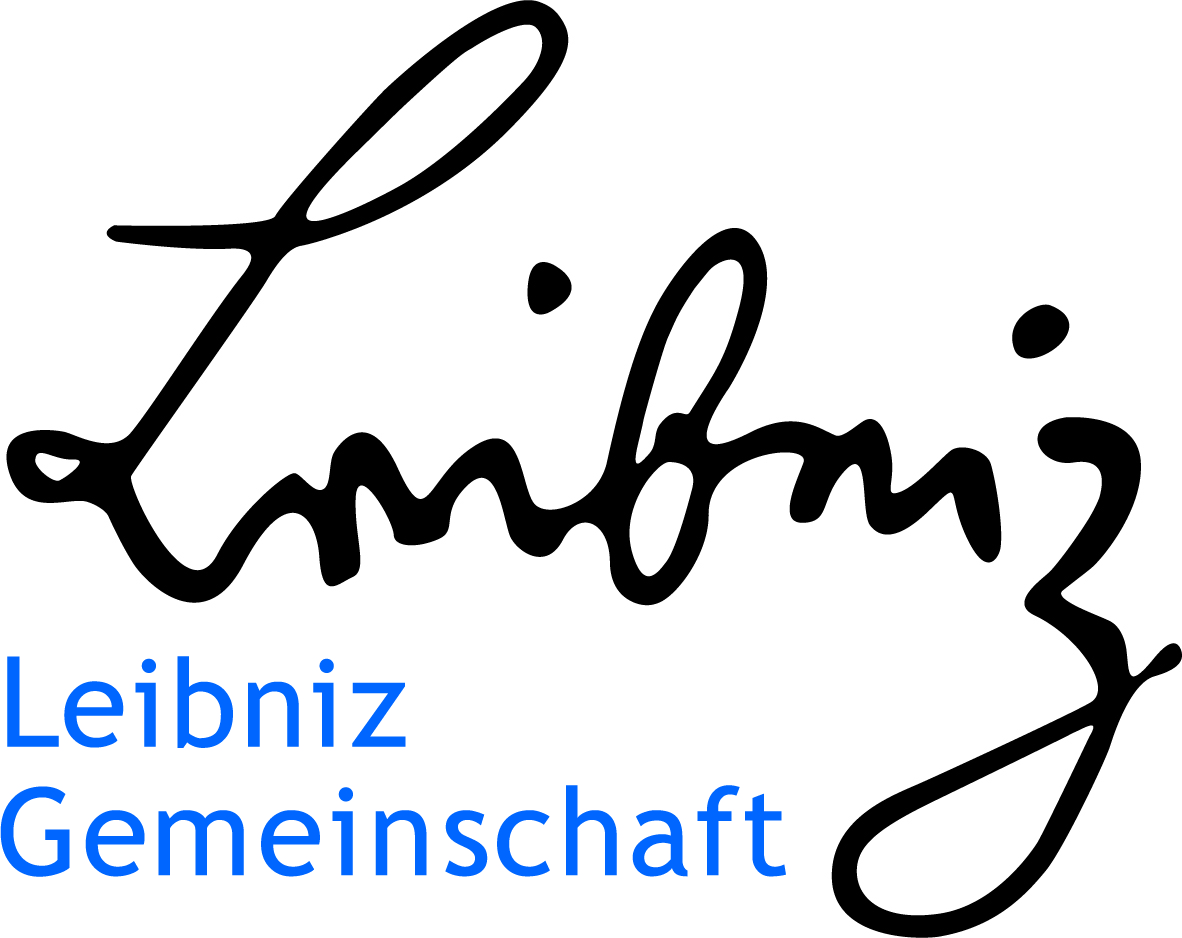 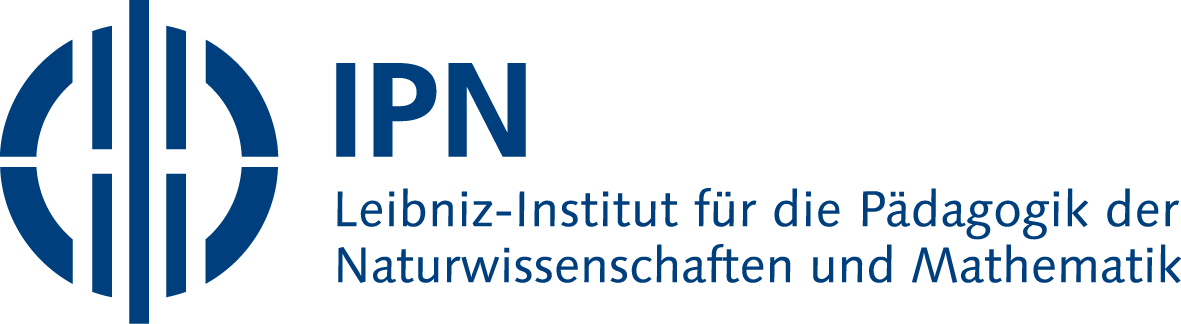 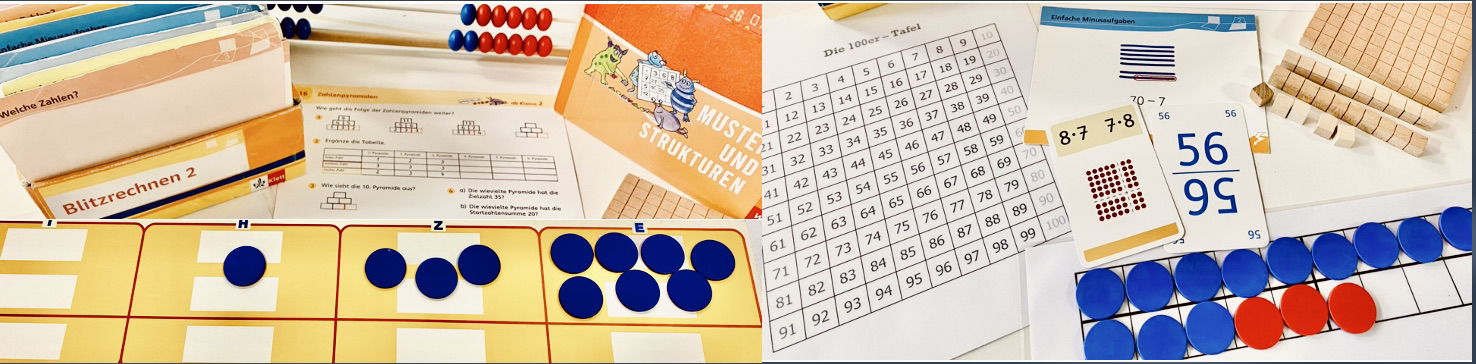 TRANSFER ins Kollegium
Arithmetik im Schuljahr 1 und 2
Fachnetzwerktreffen 6
Beziehungsreiches Üben
SchuMaS-Mathematik-Team für die Primarstufe
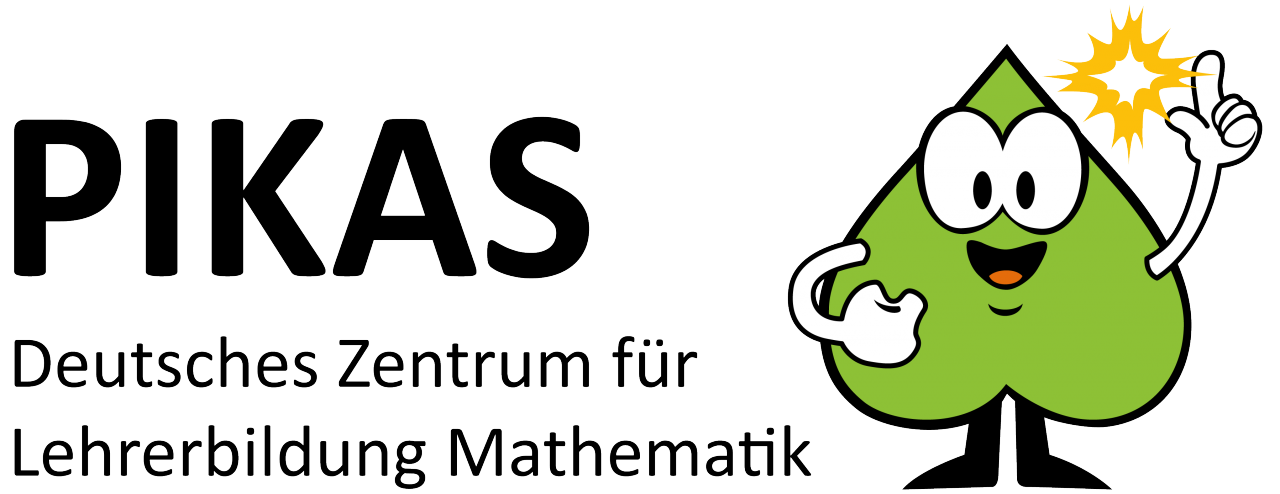 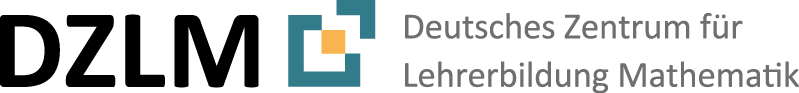 Hinweise zu den Lizenzbedingungen
Diese Folie gehört mit zum Material und darf nicht entfernt werden.
Dieses Material wurde durch Christoph Selter und sein Team für das Deutsche Zentrum für Lehrerbildung Mathematik (DZLM) konzipiert und kann, soweit nicht anderweitig gekennzeichnet, unter der Creative Commons Lizenz BY-SA: Namensnennung – Weitergabe unter gleichen Bedingungen 4.0 International weiterverwendet werden.
Das bedeutet insbesondere: Alle Folien und Materialien können für Zwecke der Aus- und Fortbildung gerne genutzt werden – unter der Voraussetzung, dass immer die Quellenhinweise aufgeführt bleiben. 
Einige Folien des Fortbildungsmaterials wurden im Rahmen des Projekts Mathematik aufholen nach Corona erstellt, mit Finanzierung von 13 Bundesländern von Daniela Götze und Nicole Seidel sowie im Rahmen des Projekts „Mathe sicher können“, (http://mathe-sicher-koennen.dzlm.de) von Susanne Prediger, Christoph Selter und Mitarbeitenden. 
An der Erstellung des Materials haben mitgewirkt: Johanna Brandt, Kristin Cudak, Stefanie Gatzka, Daniela Götze, Raja Herold-Blasius, Sarah Jaworek, Lisa Klepping, Anja Kluge, Katharina Knaudt, Christoph Selter, Esther Wensing
Dieses Material basiert auf Forschung und Entwicklung aus dem Projekt „SchuMaS – Schule macht stark“ (Projektnummer: SMS2101L) und ist angereichert durch Material aus weiteren Projekten: „Pikas“, „Kira“, „Mahiko“, „Faledia“ und „FöDiMa “.
Hinweis zur Nutzung der urheberrechtlich geschützten Bilder und Videos
Diese Folie gehört mit zum Material und darf nicht entfernt werden.
Bildnachweise und Zitatquellen finden sich auf den jeweiligen Folien bzw. Zusatzmaterialien.
Mit dem Download der Materialien wird kein Eigentum an den Videos/Fotos erworben, sondern nur die Nutzungsmöglichkeit wie folgt: Die Nutzung ist im Rahmen der Aus- und Fortbildung von Lehrkräften zulässig, die Videos und Fotos sollen nur auf Plattformen mit Registrierung verbreitet werden, nicht frei im Internet wie z.B. öffentlich zugänglichen Videoplattformen wie YouTube. Streaming auf Plattformen mit Registrierungsschranken sind erlaubt.
Eine andere Nutzung der Videos als in Lehrkräfteaus- und -fortbildung ist nicht erlaubt.
Sinn des nächsten Inputs
Die nächsten Folien dienen dazu:
zu verdeutlichen, wie mithilfe des Distributionsgesetzes schwierige Multiplikationsaufgaben in zwei einfache Kernaufgaben zerlegt werden können
die Darstellung dieser Ableitungsstrategie anhand von Kernaufgaben-Streifen aufzuzeigen
die Bedeutung der Gruppensprache zum Vorstellungsaufbau zu betonen. 
Didaktische Umsetzung:
Falls Sie im Rahmen der Konferenz einen Beamer zur Verfügung haben, präsentieren Sie die Folien Ihrem Kollegium. 
Alternativ: Drucken Sie die Folien aus und nutzen Sie diese zur Veranschaulichung Ihrer Ausführungen.
Phase 1: Kernbotschaft
Kernbotschaft: Ich erarbeite die Ableitungsstrategien mit Material verständnisorientiert und begleite diese sprachlich, damit die Kinder einen Aufgabenblick entwickeln können.
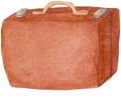 Ableiten aus mehreren einfachen Aufgaben
Zwei einfache Aufgaben können genutzt werden, um schwierige Aufgaben zusammenzusetzen 
Förderung mit Material: 	Verdeutlichen durch Punktestreifen. Die Gesamtmenge kann aus zwei Kernaufgaben-Streifen zusammengesetzt werden.
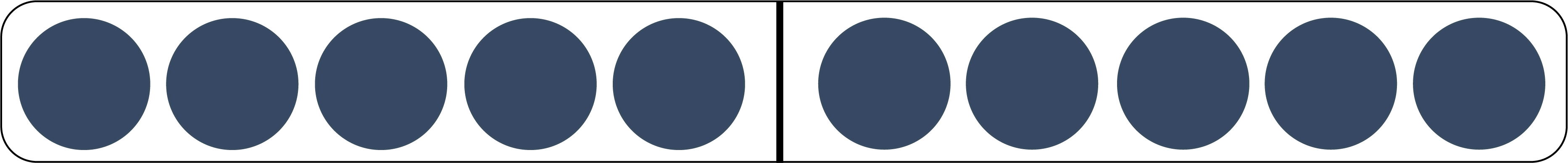 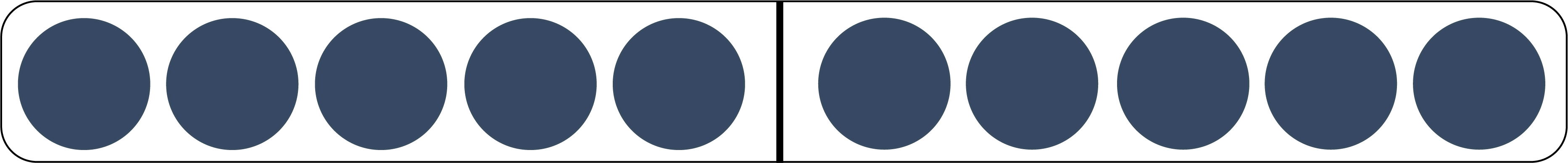 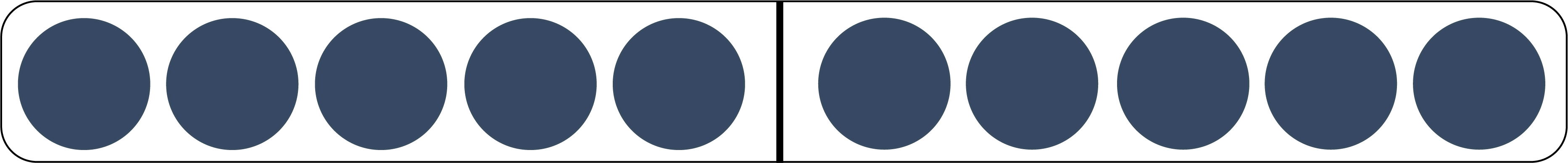 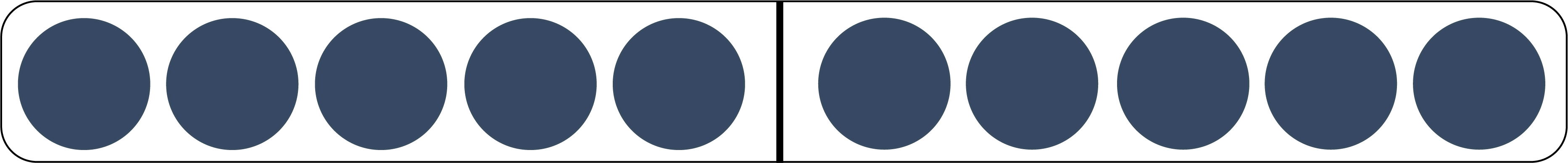 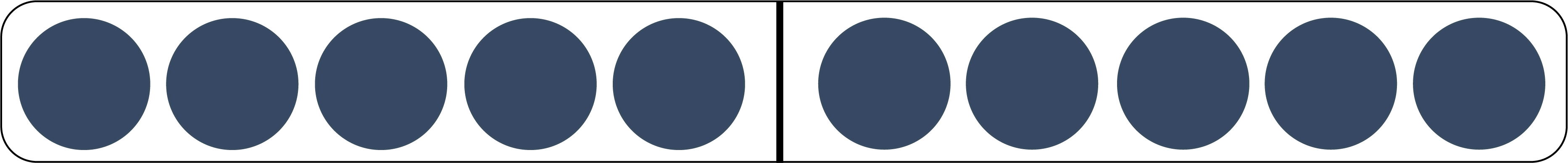 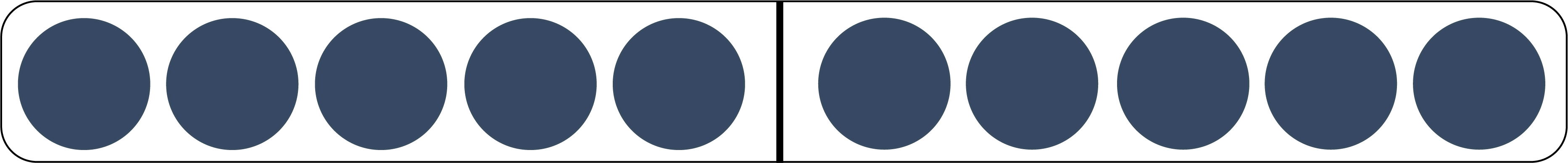 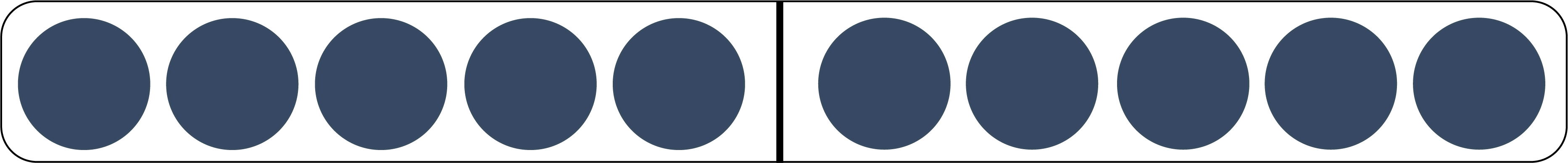 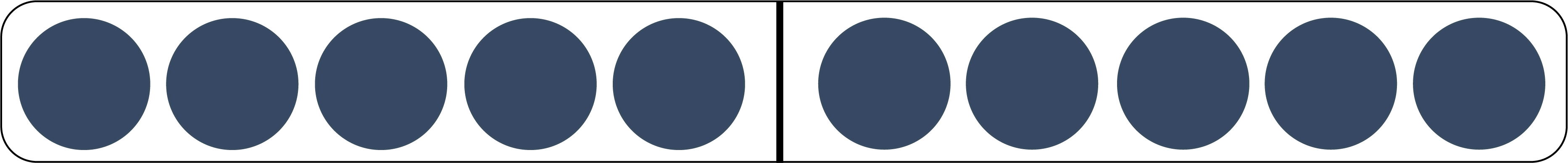 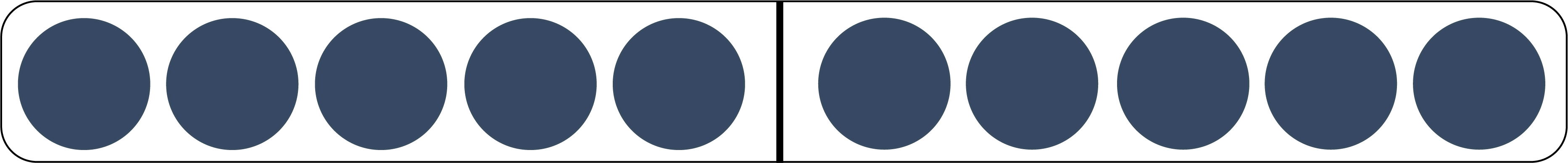 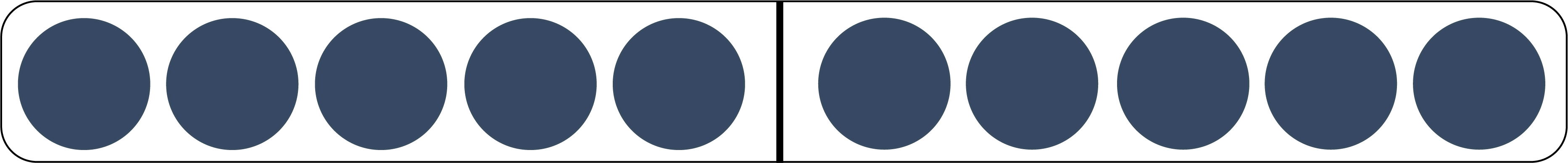 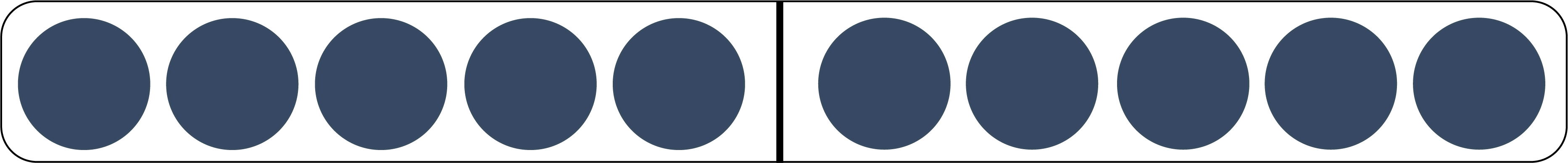 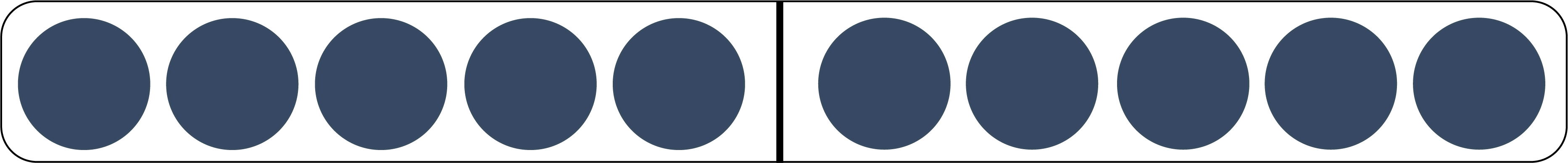 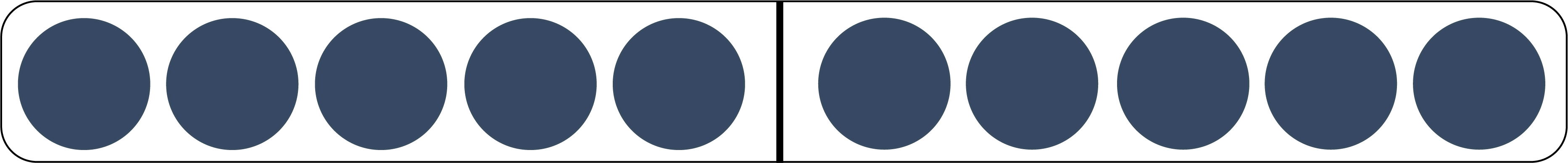 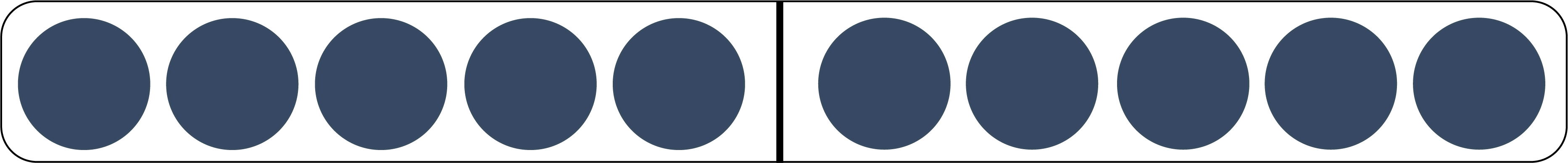 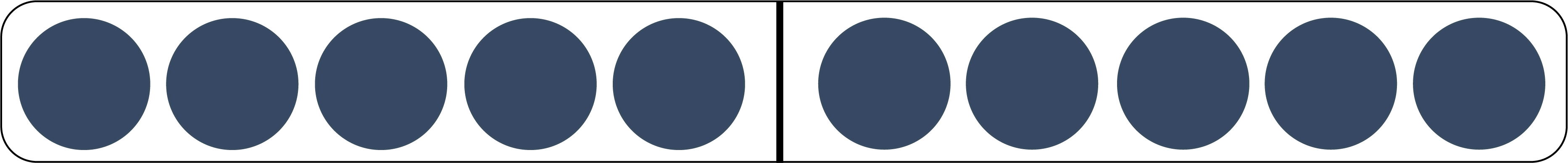 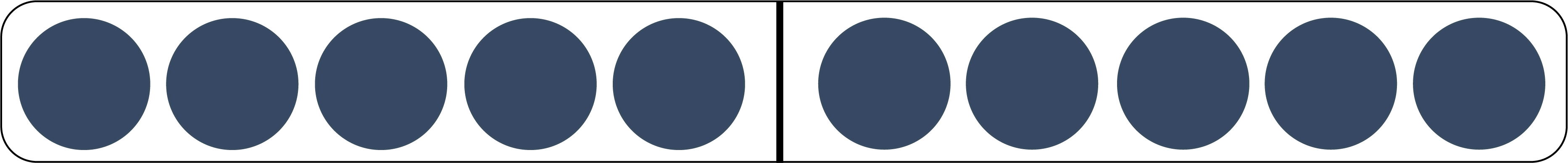 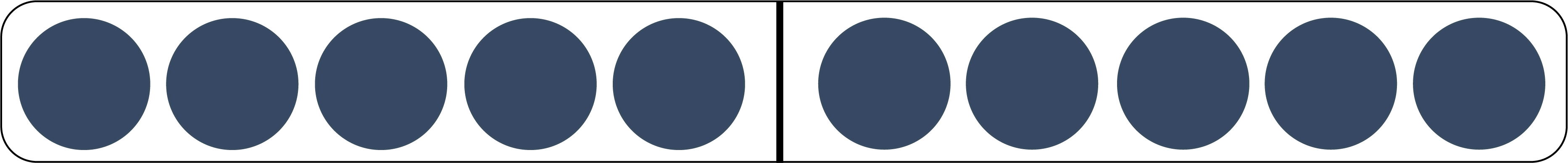 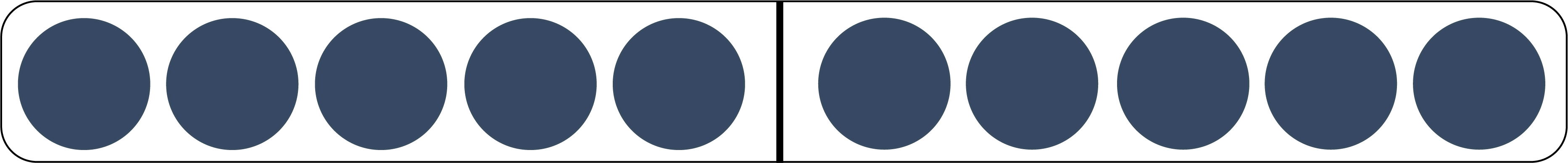 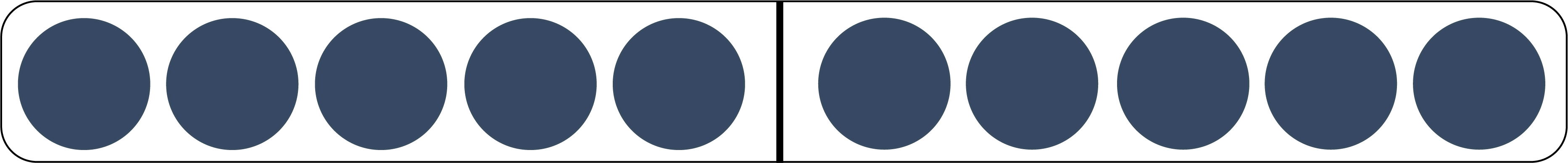 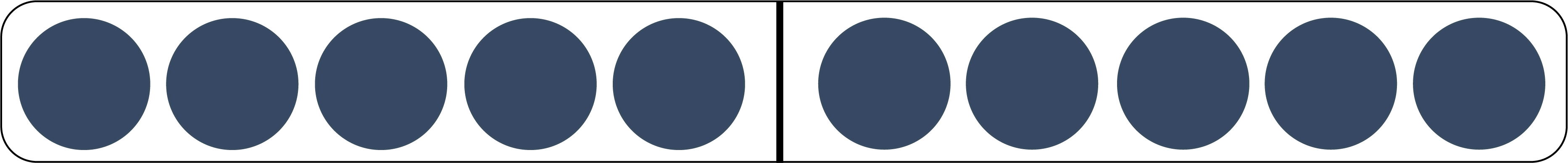 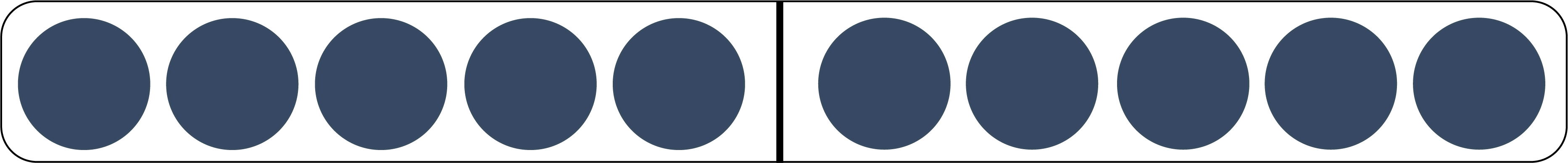 8
8
Grund-vorstellungen besitzen
Darstellungen vernetzen
2
5
Aufgaben-beziehungen
nutzen
Phase 1: Kernbotschaft
Kernbotschaft: Ich erarbeite die Ableitungsstrategien mit Material verständnisorientiert und begleite diese sprachlich, damit die Kinder einen Aufgabenblick entwickeln können.
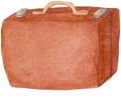 Ableiten aus mehreren einfachen Aufgaben
Zwei einfache Aufgaben können genutzt werden, um schwierige Aufgaben zusammenzusetzen 
Förderung mit Material: 	Verdeutlichen durch Punktestreifen. Die Gesamtmenge kann aus zwei Punktestreifen zusammengesetzt werden.
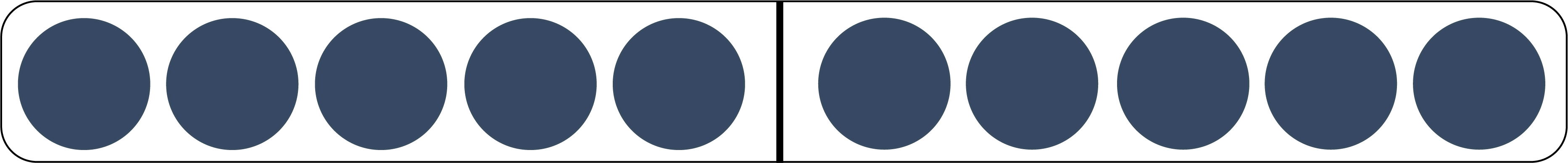 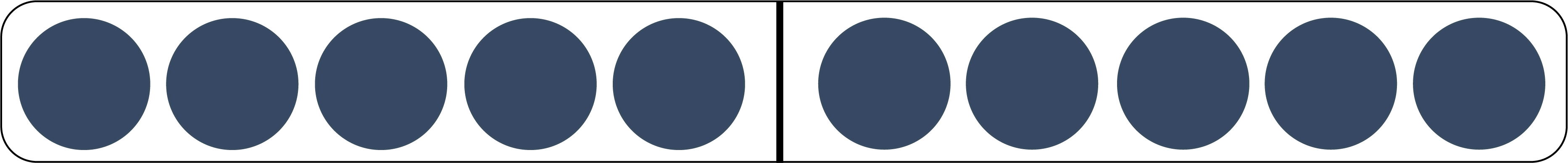 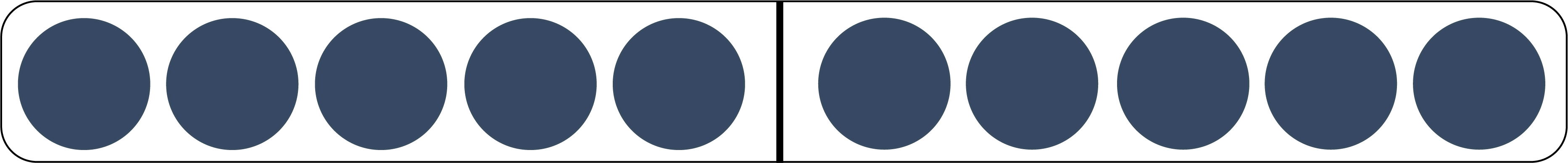 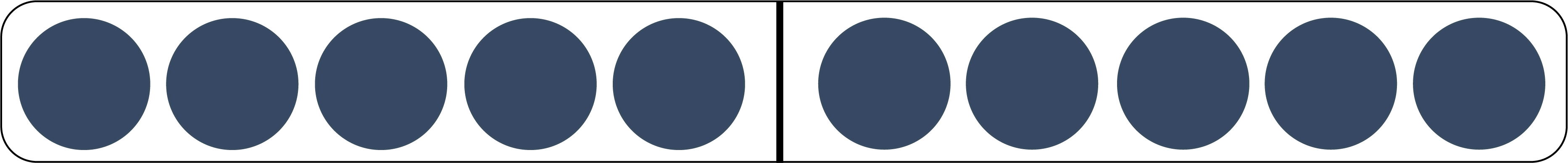 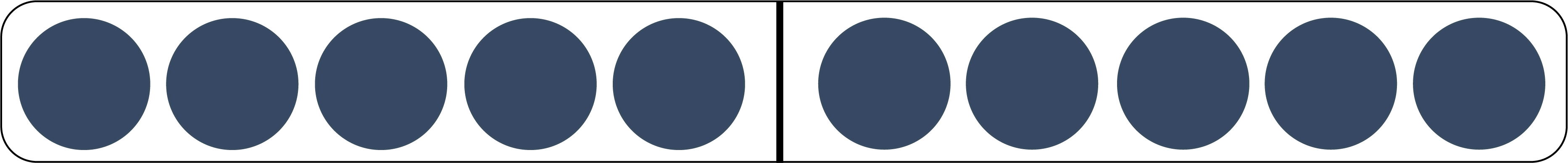 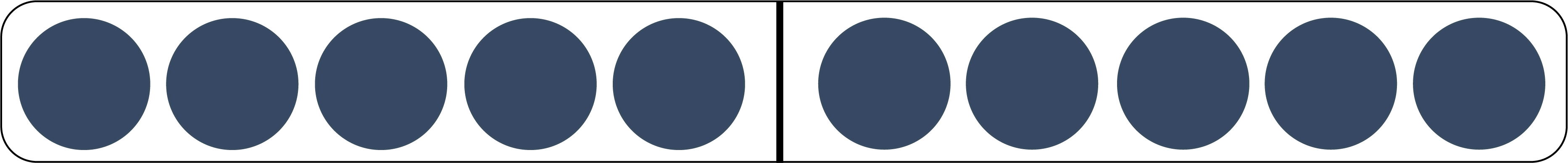 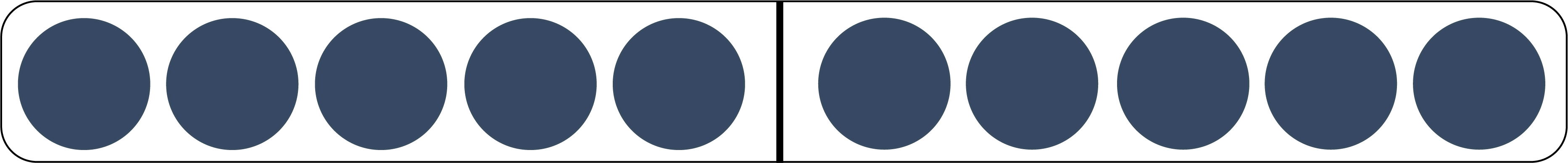 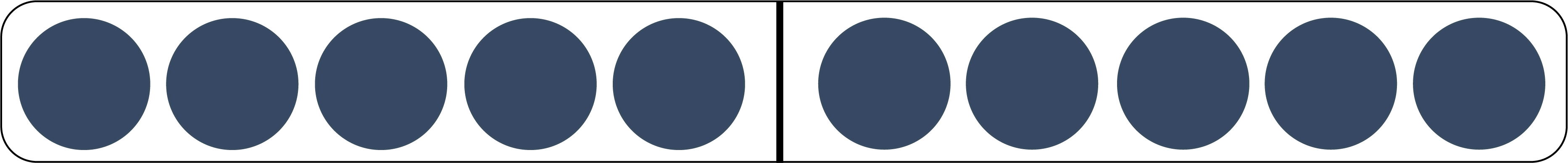 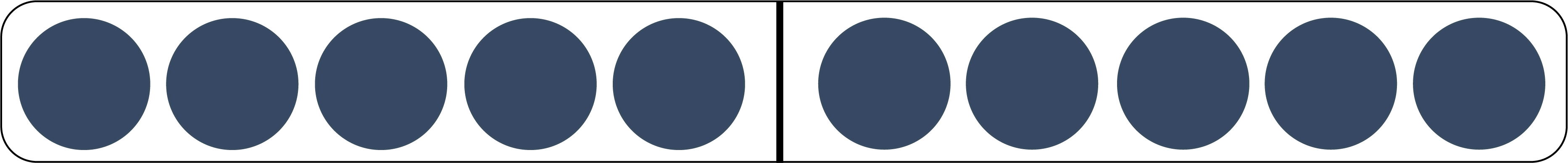 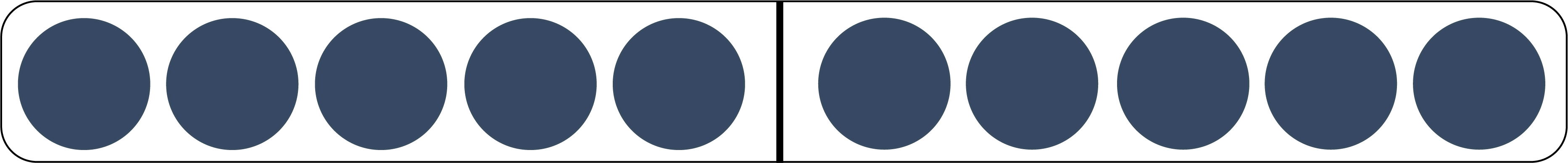 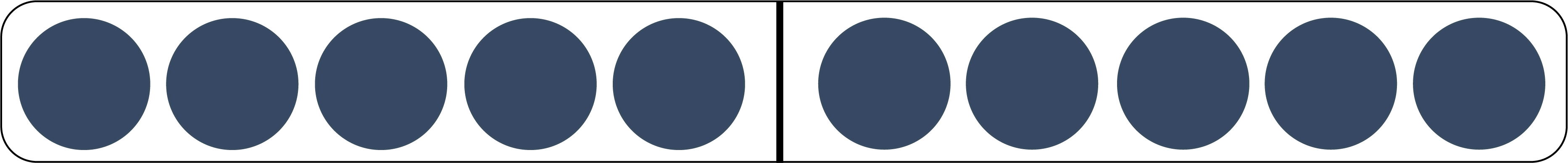 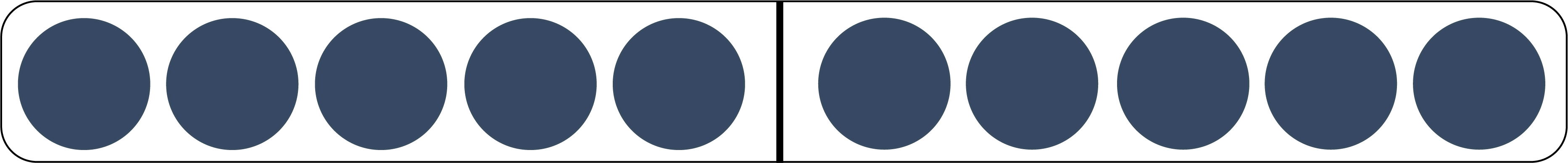 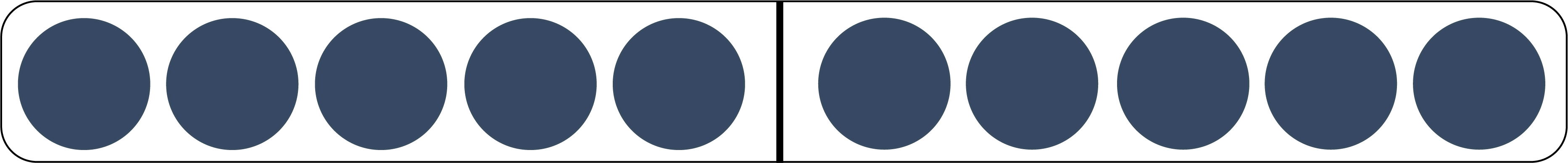 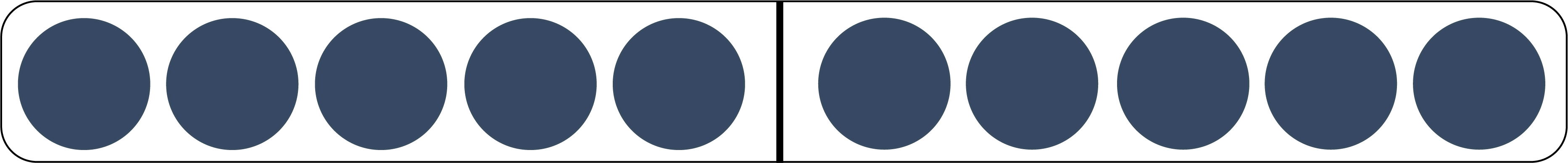 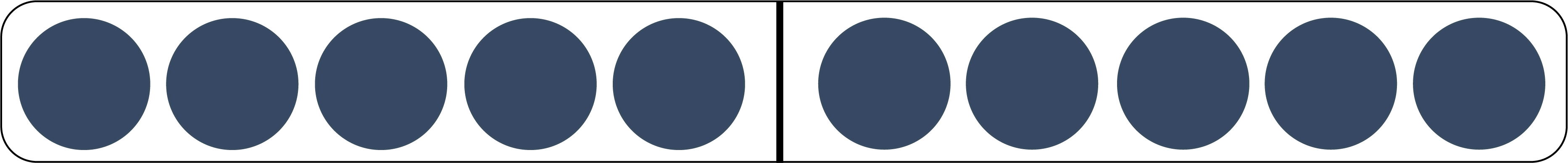 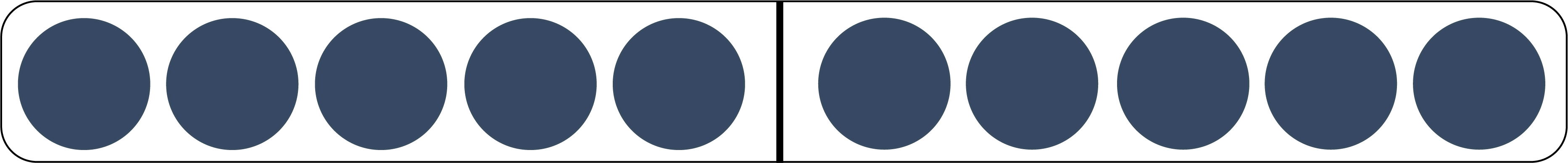 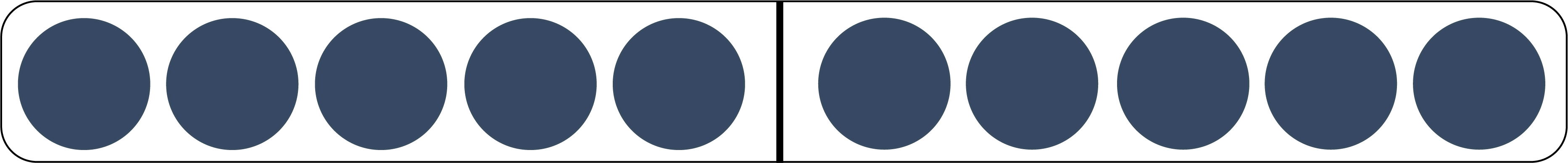 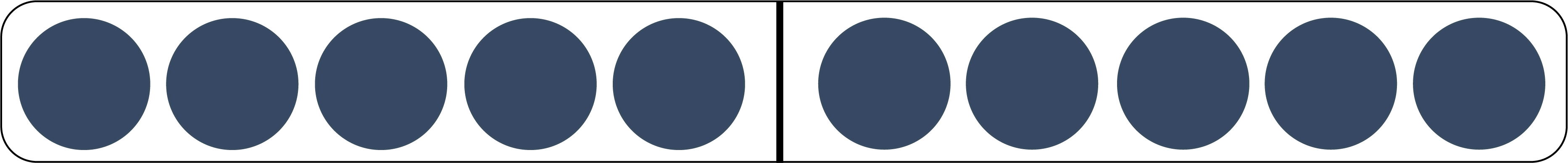 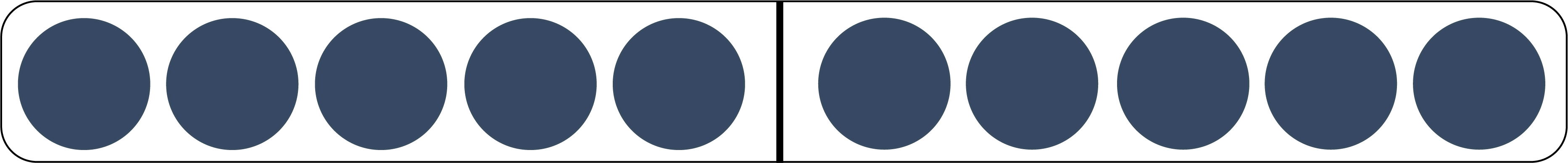 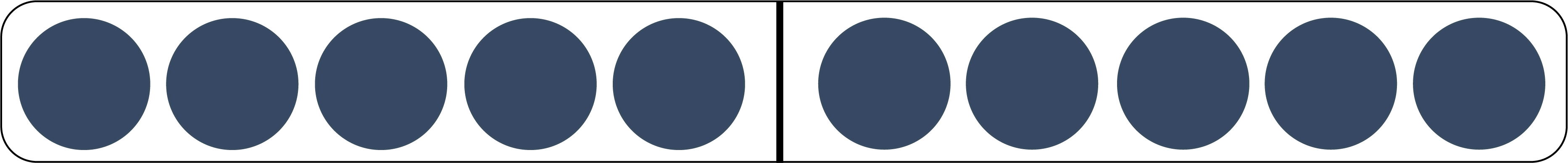 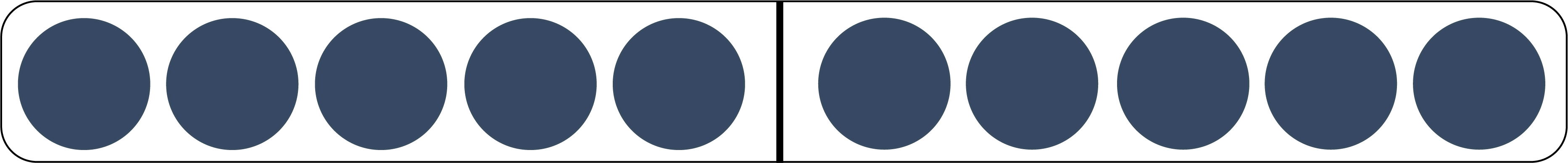 8
Grund-vorstellungen besitzen
Darstellungen vernetzen
5 Achter und noch 2 Achter dazu, dann habe ich 7 Achter.
5
Aufgaben-beziehungen
nutzen
7
2
Phase 1: Kernbotschaft
Kernbotschaft: Ich erarbeite die Ableitungsstrategien mit Material verständnisorientiert und begleite diese sprachlich, damit die Kinder einen Aufgabenblick entwickeln können.
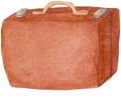 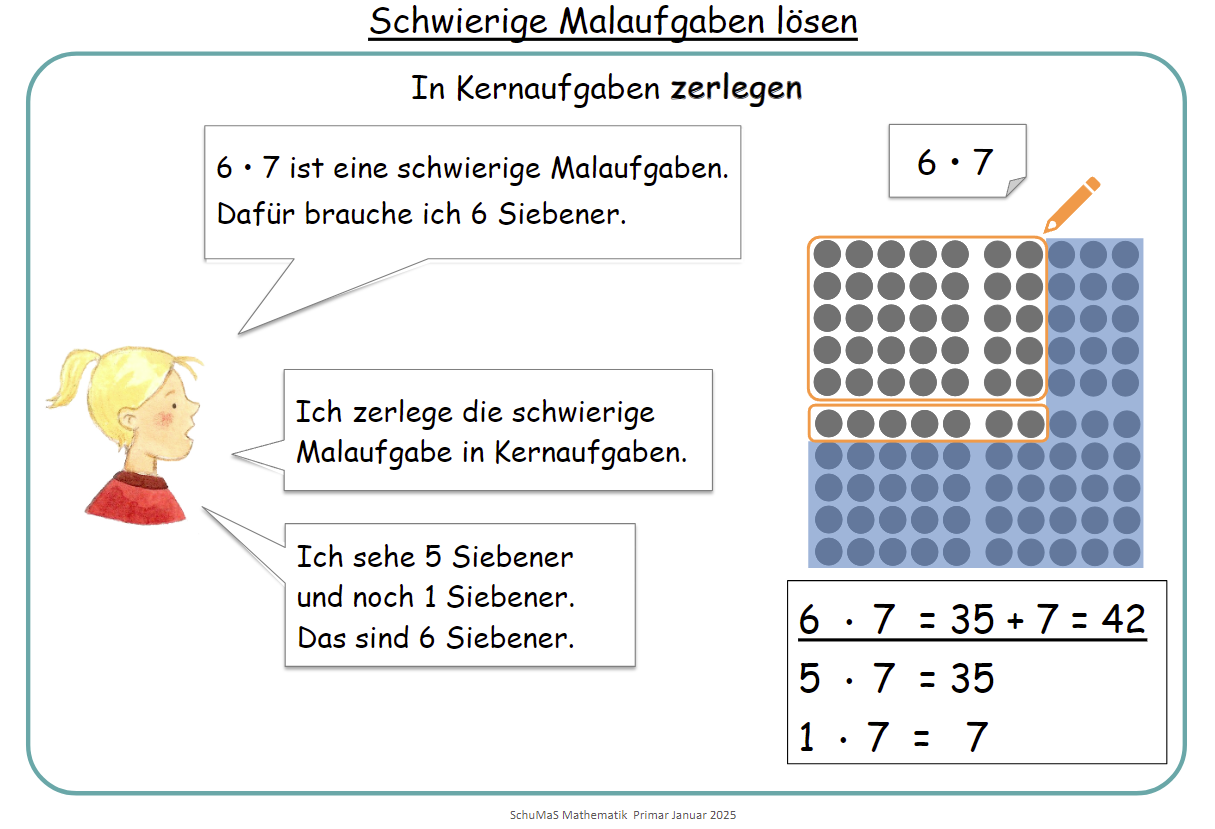 Phase 1: Kernbotschaft
[Speaker Notes: Dieser Sprachspeicher aus der Praxiserprobung zeigt, wie sich das Zerlegen der Aufgabe mit Punktsteifen darstellen und sprachlich begleiten lässt. Dabei wird stets die Gruppensprache verwendet („Siebener“).]
Sinn der nächsten Aktivität
Die nächste Aktivierung dient dazu: Die Kolleg:innen werden durch die aktive Erprobung der Kernaufgaben-Streifen angeregt, 
die Gruppensprache der Multiplikation selbst zu verwenden
und das fachdidaktische Potential der Gruppensprache und der Kernaufgaben-Streifen zu reflektieren.
Didaktische Umsetzung:
Geben Sie den Kolleg:innen die Gelegenheit verschiedene Malaufgaben mit Kernaufgaben-Streifen darzustellen und dies sprachlich zu begleiten (entweder in Kleingruppen oder gemeinsam, z. B. an der Tafel). Dabei werden sie angeregt, sich mit folgender Fragestellung auseinanderzusetzen:
Wie unterstützen die Kernaufgaben-Streifen und die Gruppensprache den Vorstellungsaufbau zur Multiplikation? 
Wichtig! Regen Sie die Kolleg:innen dazu an, die Gruppensprache aktiv zu verwenden.
Phase 2: Aktivierung
Kernbotschaft: Ich erarbeite die Ableitungsstrategien mit Material verständnisorientiert und begleite diese sprachlich, damit die Kinder einen Aufgabenblick entwickeln können.
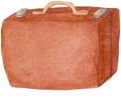 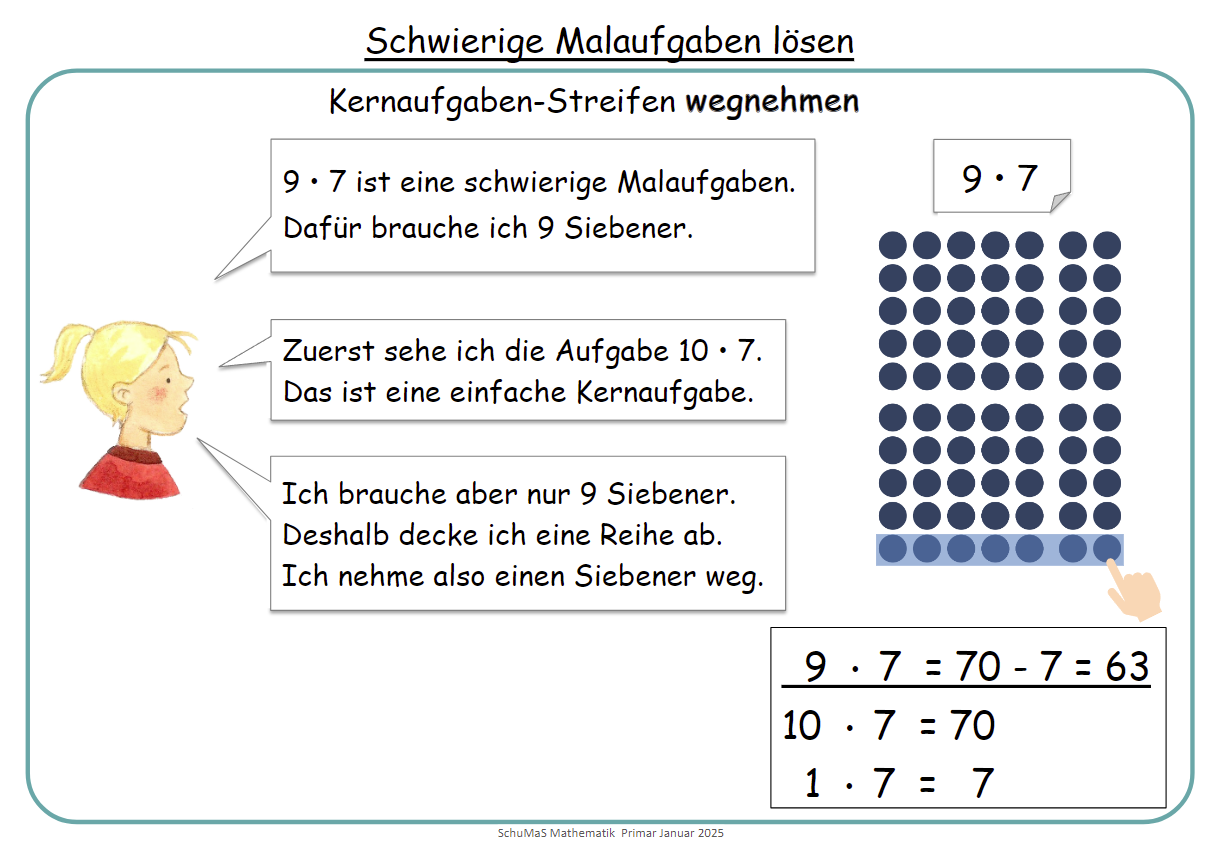 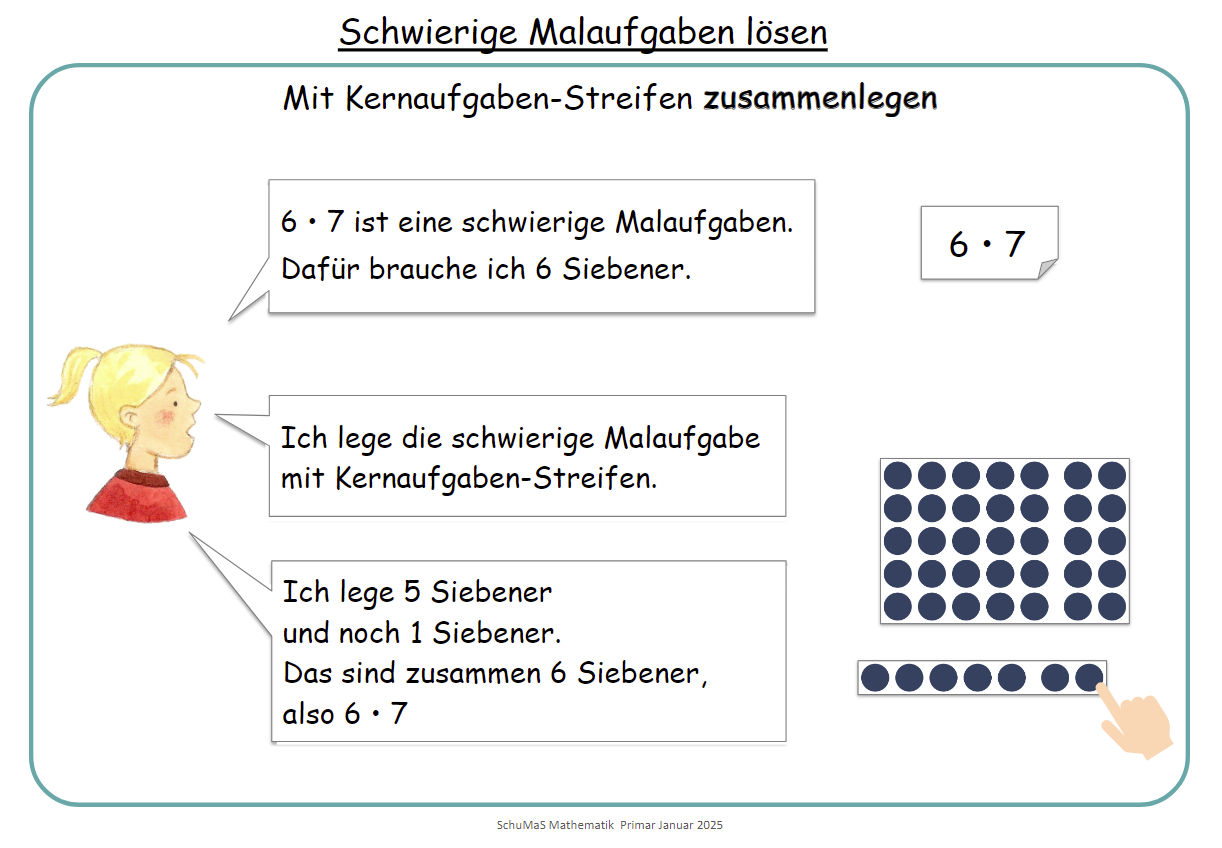 Phase 2: Aktivierung
[Speaker Notes: Die Sprachspeicher aus der Praxiserprobung zeigen das „Zusammenlegen“ und „Wegnehmen“ von Kernaufgaben-Streifen zum Ableiten schwieriger Aufgaben.]
Sinn des nächsten Inputs
Die nächste Folie dient dazu:
die Nutzung der Kernaufgaben-Streifen für die Darstellung der Multiplikation im erweiterten Zahlenraum exemplarisch zu veranschaulichen und 
damit die Anschlussfähigkeit der Kernaufgaben-Streifen und der Gruppensprache zu betonen
Didaktische Umsetzung:Diskutieren Sie mit Ihrem Kollegium die folgenden Reflexionsfragen:
Inwiefern wird die Kernbotschaft beim Nutzen von Kernaufgaben-Streifen für das Zerlegen schwieriger Aufgaben in Kernaufgaben berücksichtigt?
Wie lässt sich diese Idee auf Multiplikationsaufgaben im größeren Zahlenraum übertragen?
Die folgenden Folien können optional zu Veranschaulichung verwendet werden.
Phase 3: Reflexion
Kernbotschaft: Ich erarbeite die Ableitungsstrategien mit Material verständnisorientiert und begleite diese sprachlich, damit die Kinder einen Aufgabenblick entwickeln können.
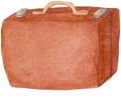 14
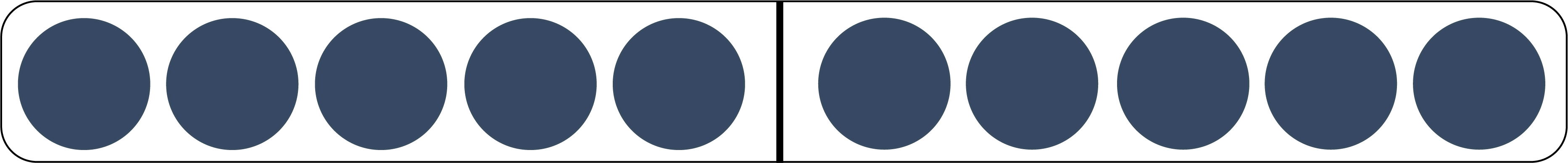 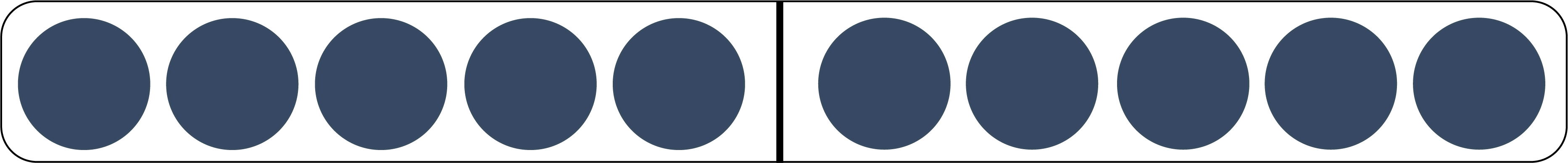 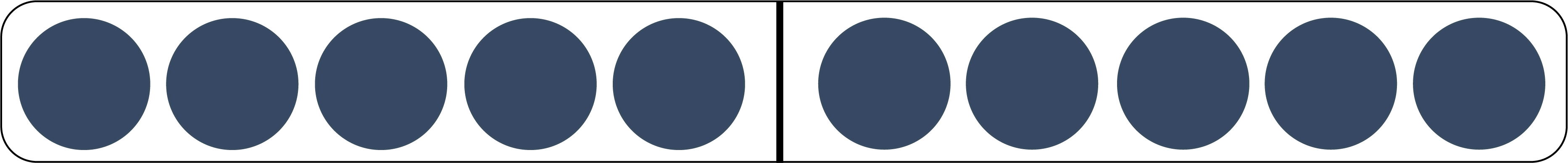 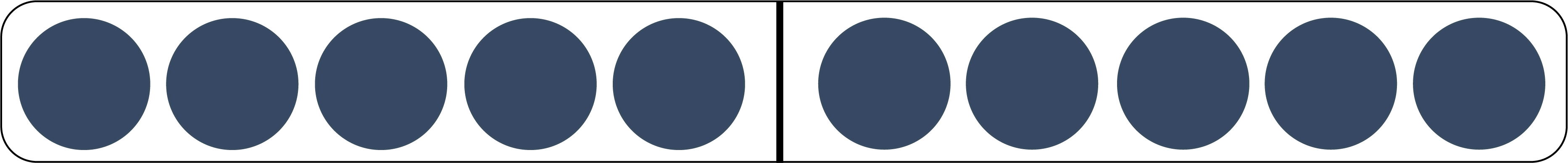 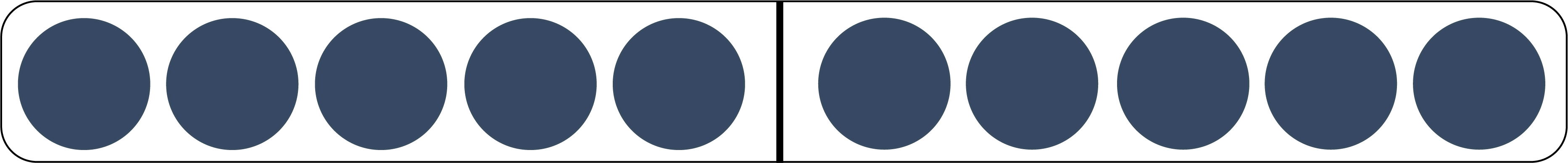 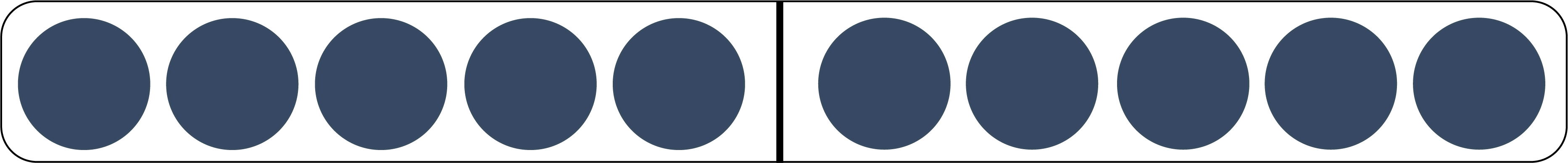 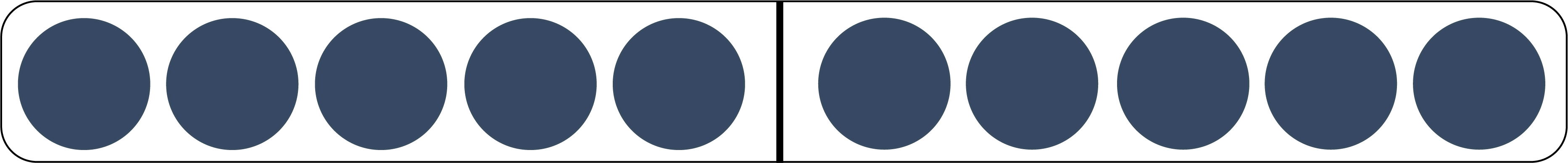 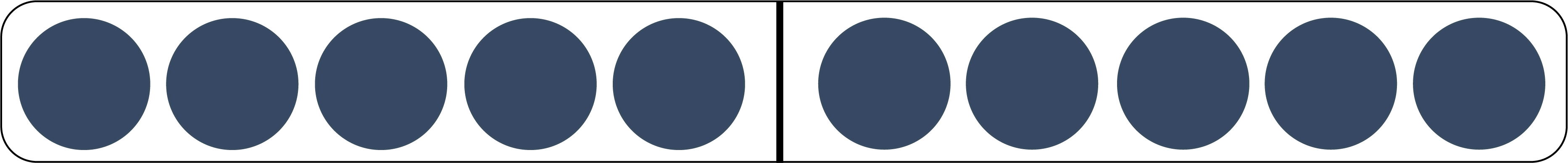 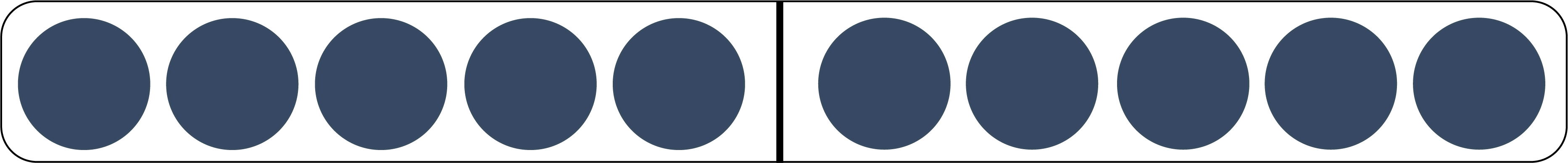 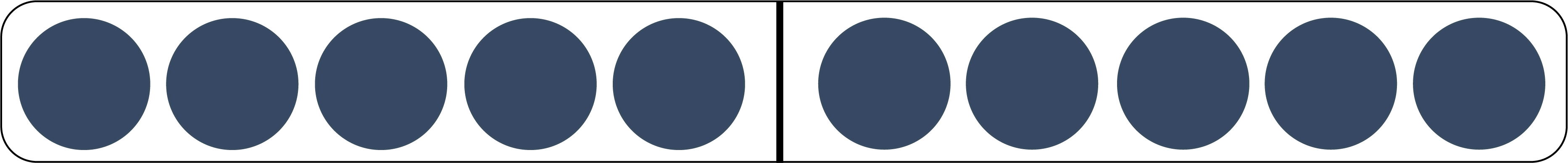 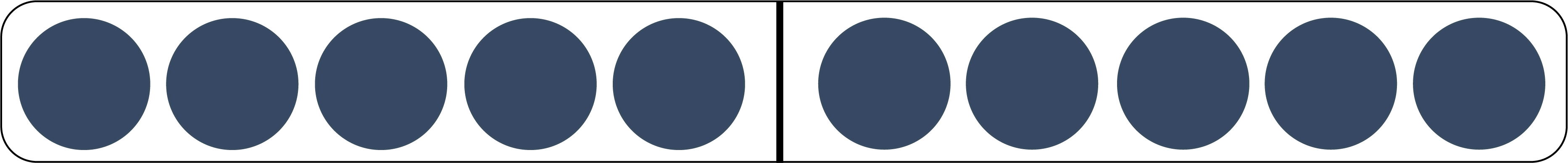 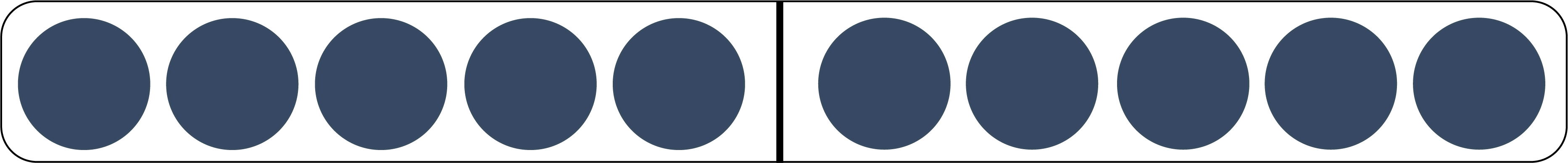 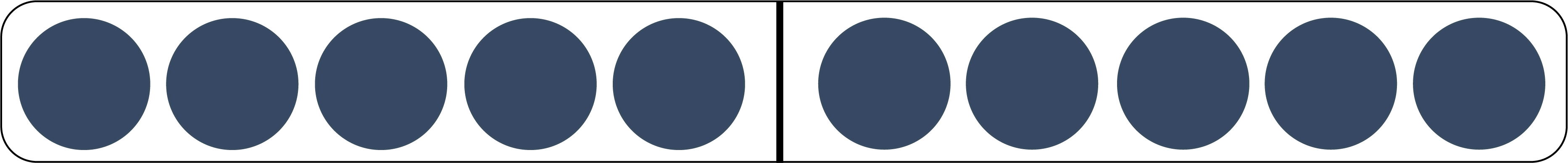 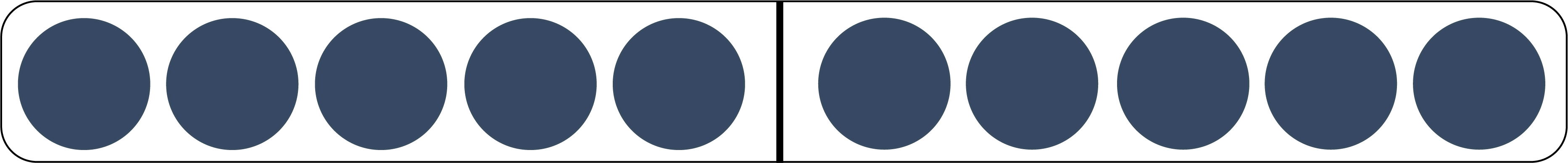 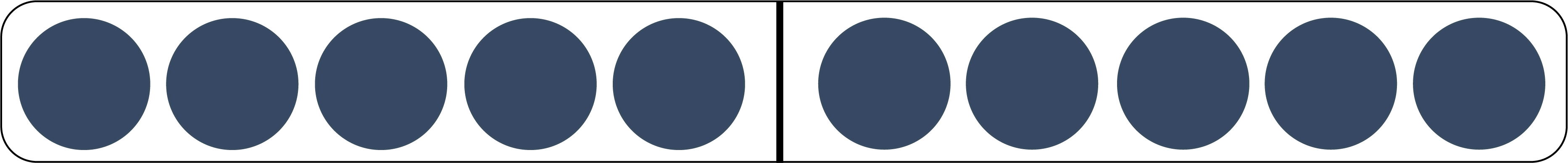 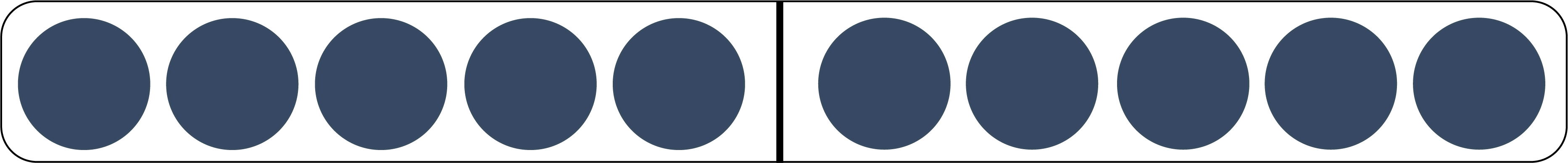 10
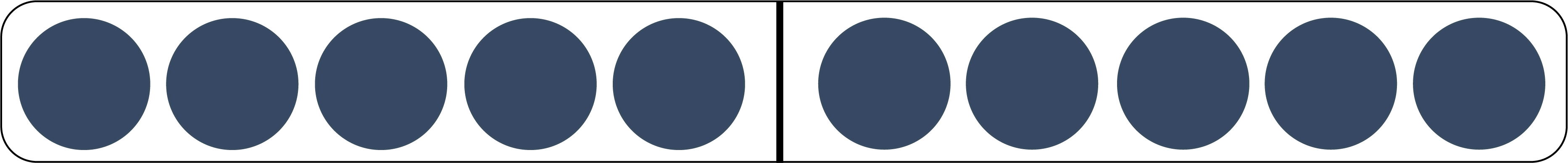 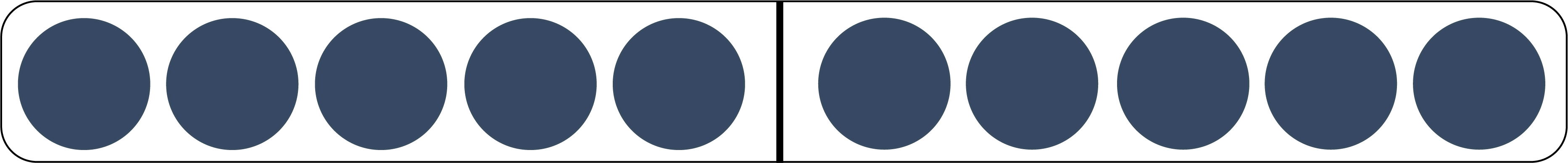 4
12 ∙ 14
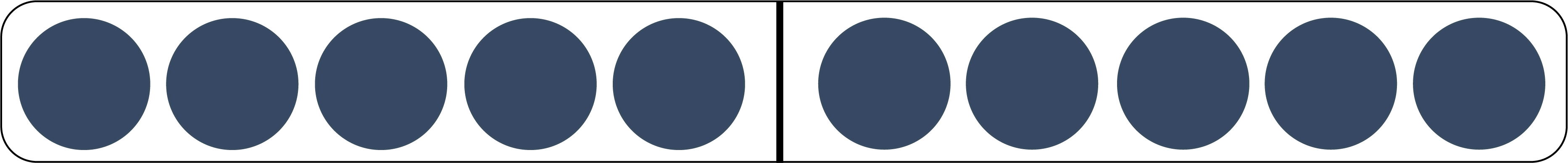 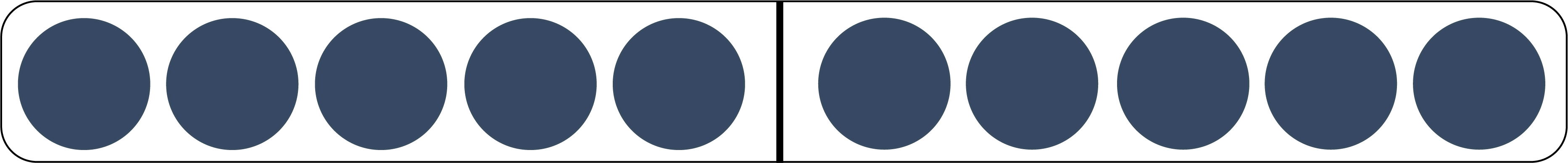 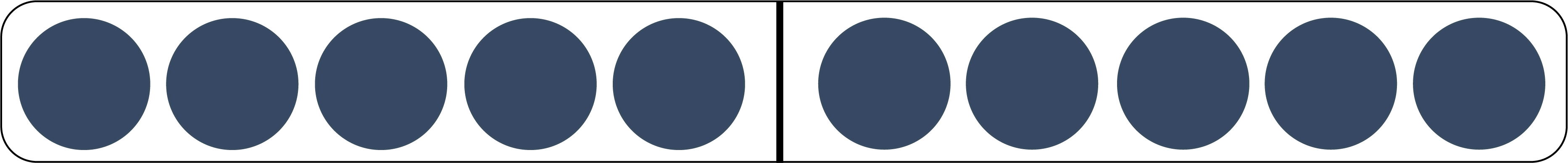 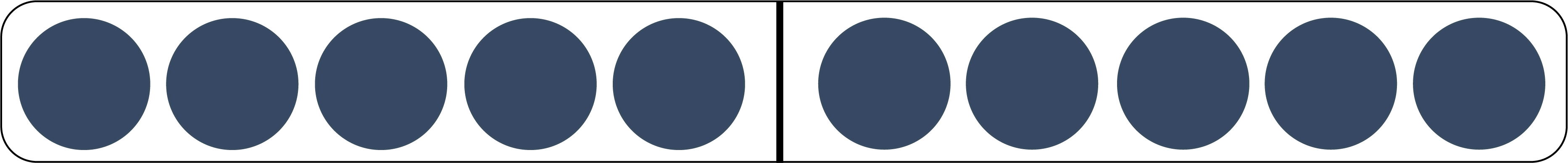 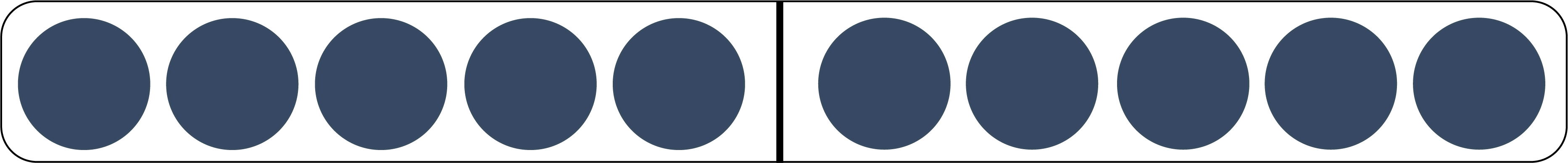 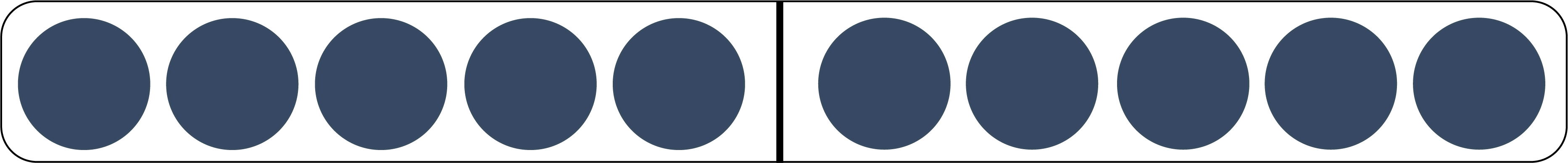 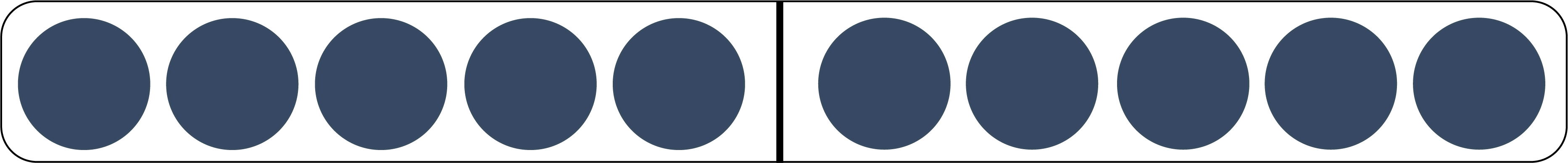 10
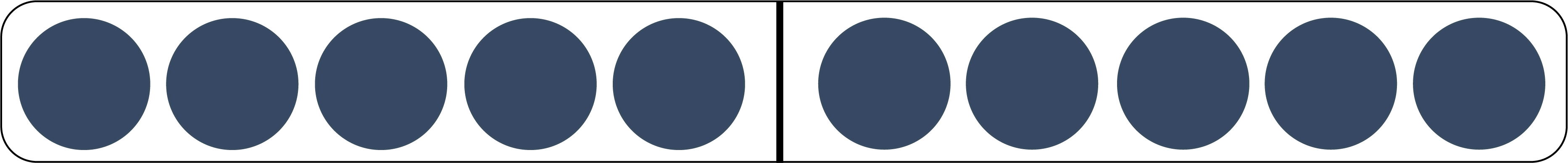 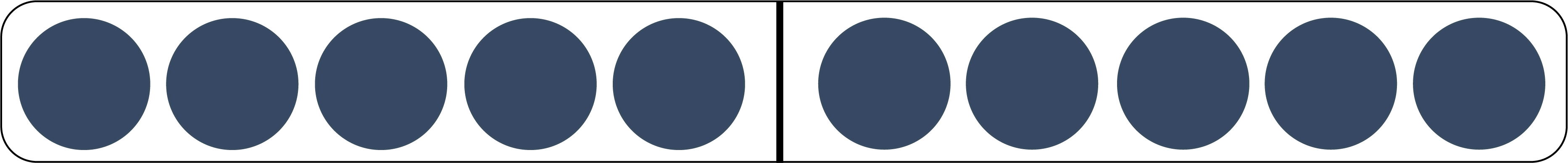 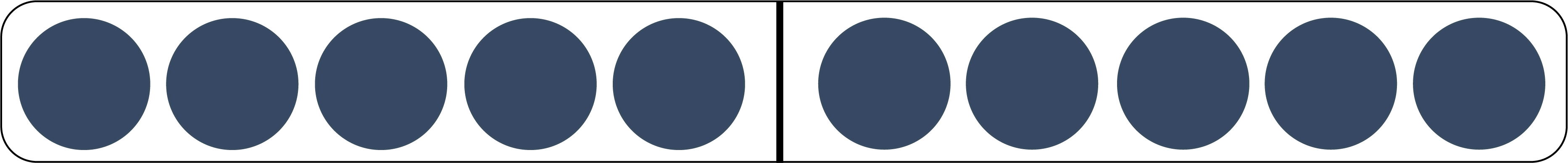 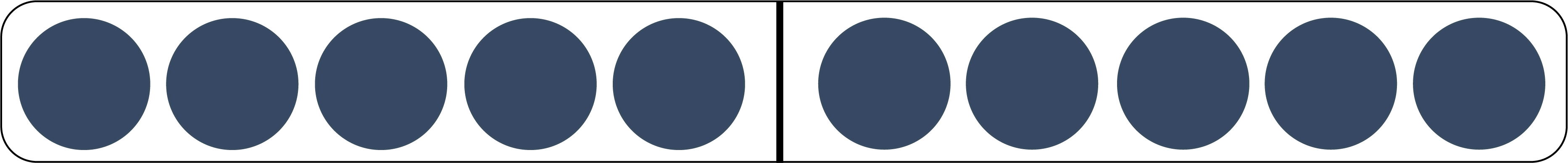 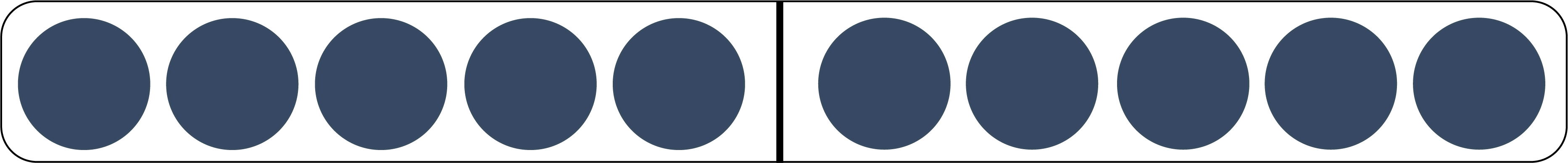 12
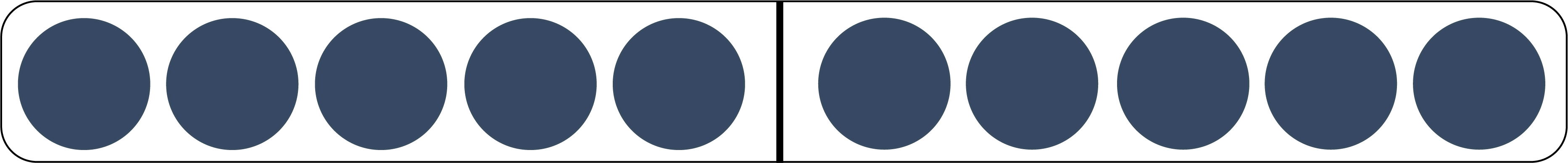 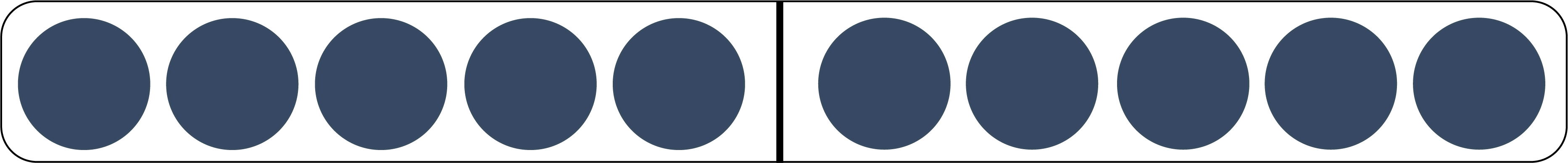 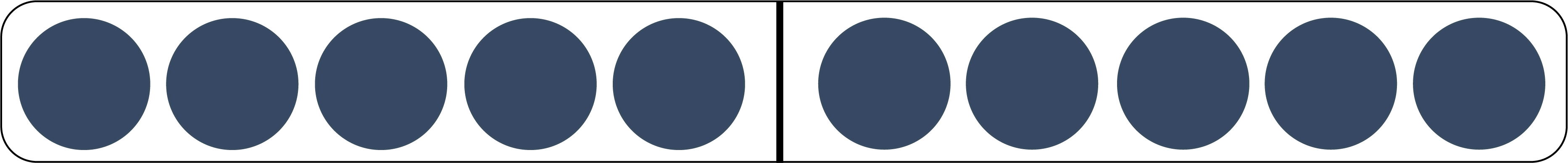 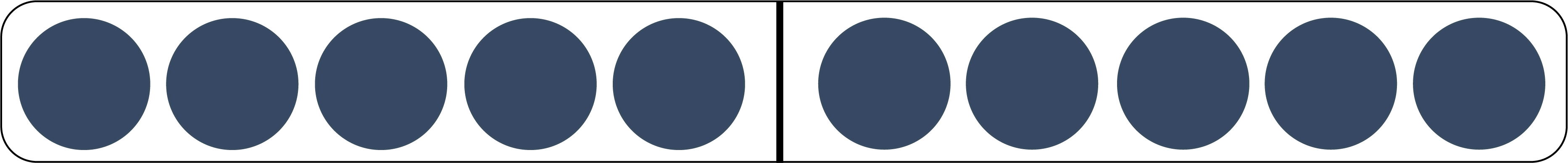 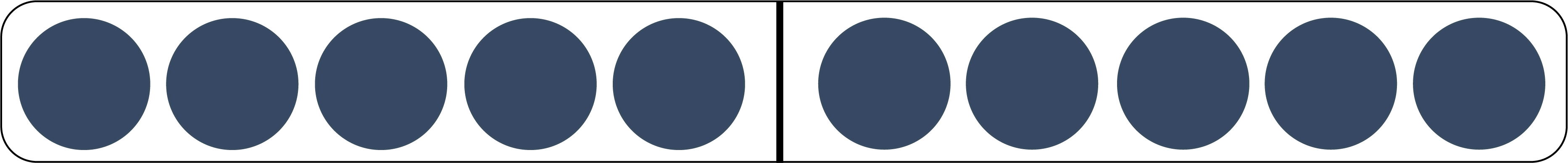 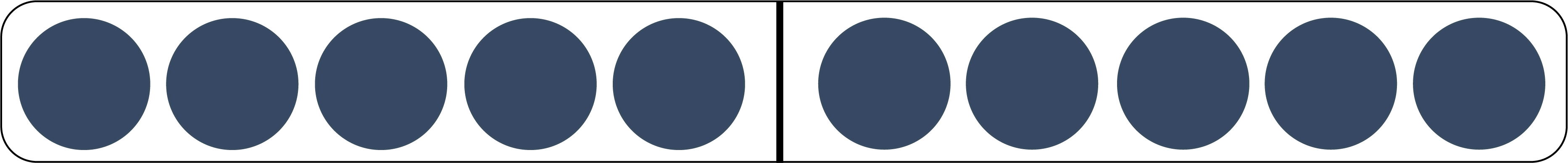 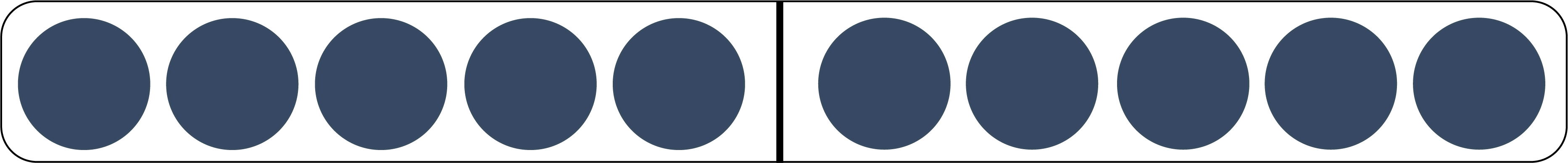 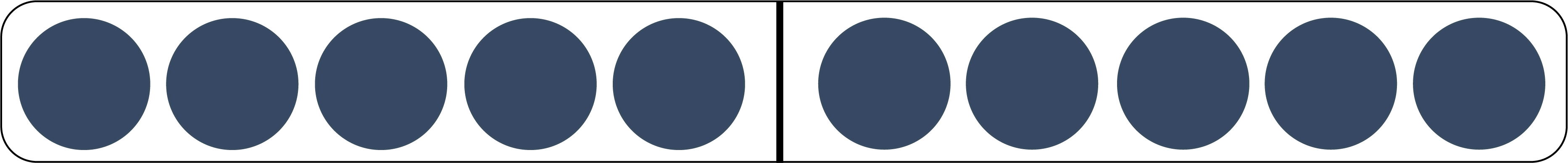 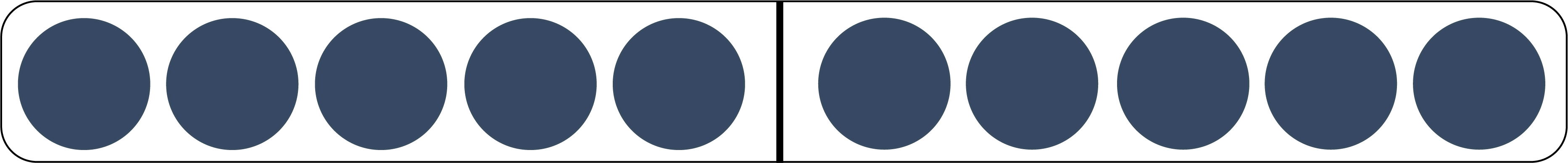 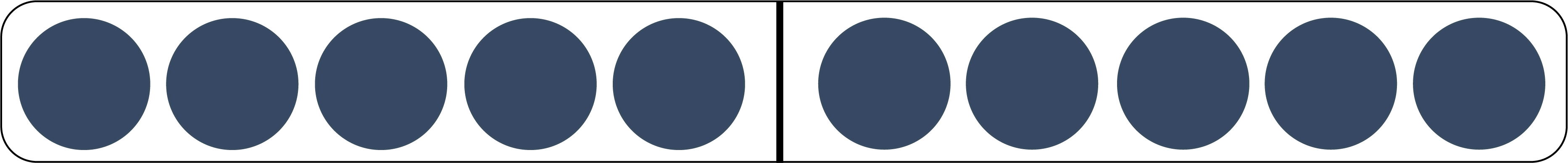 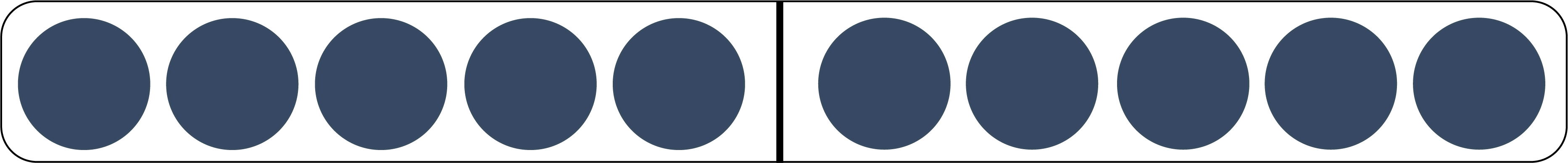 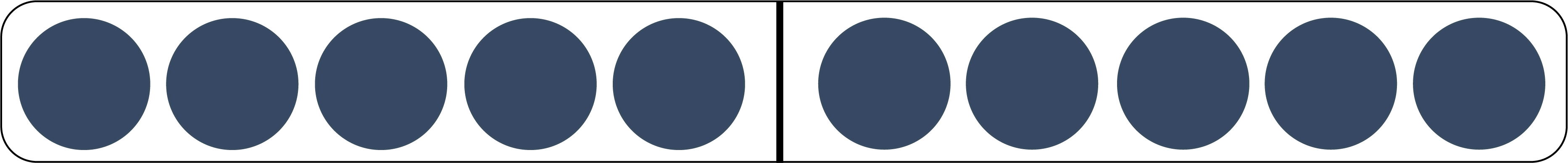 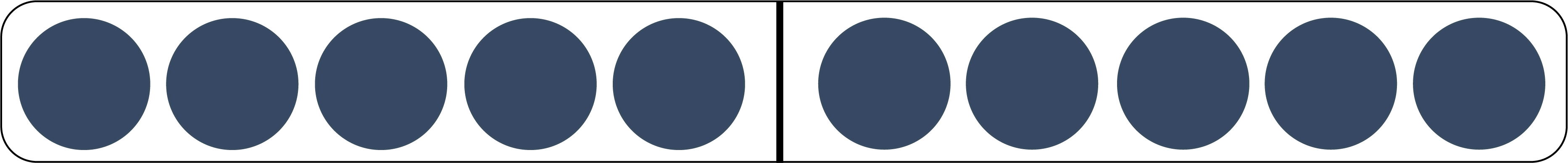 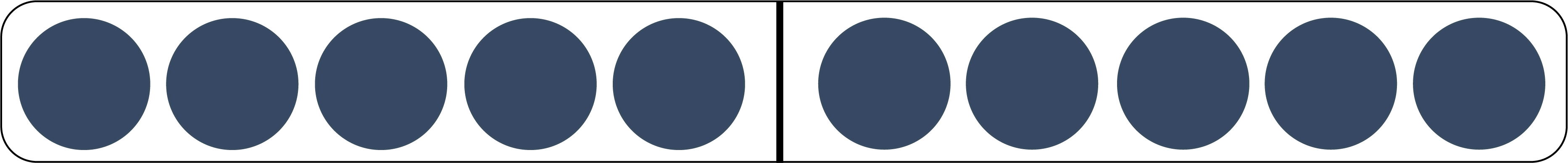 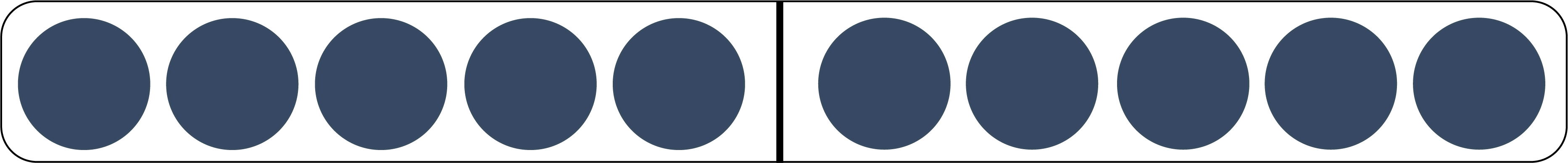 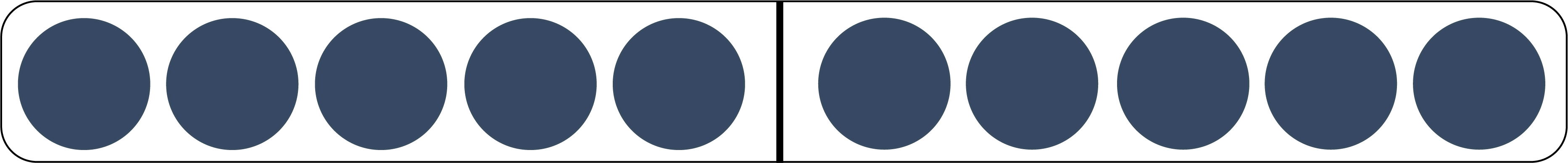 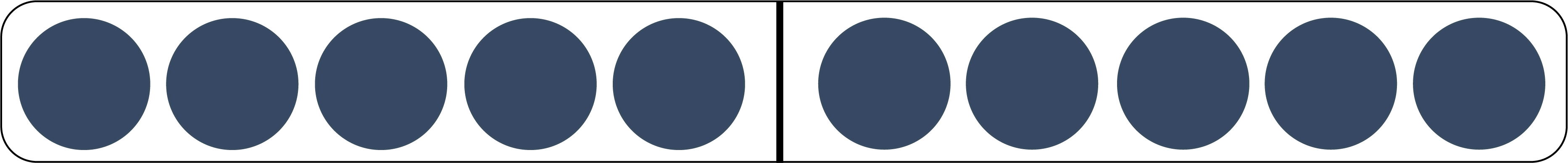 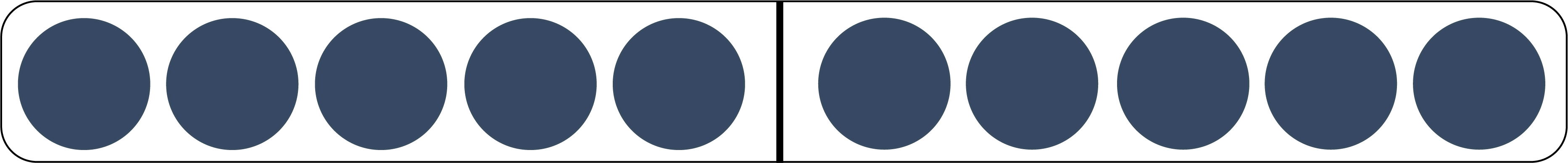 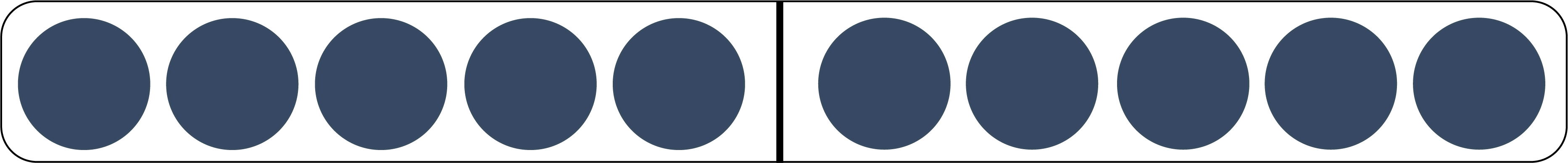 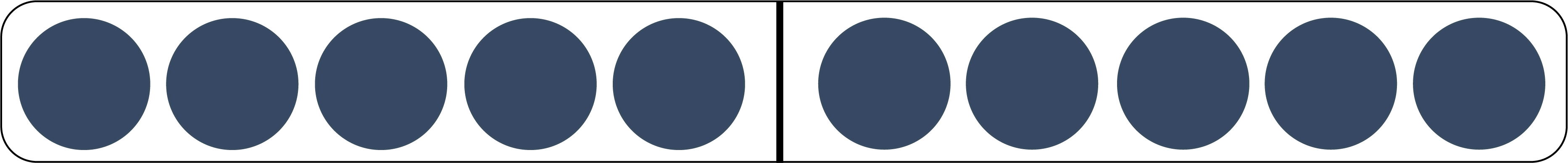 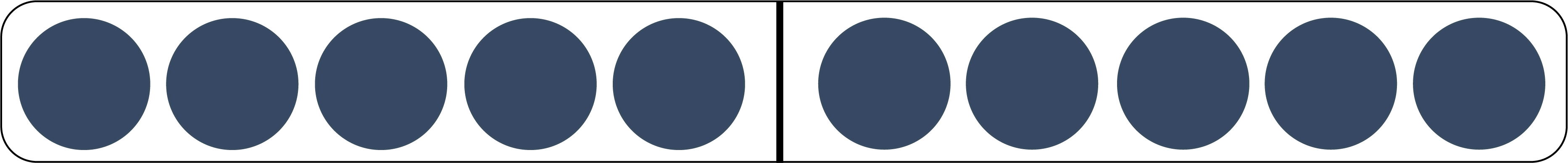 2
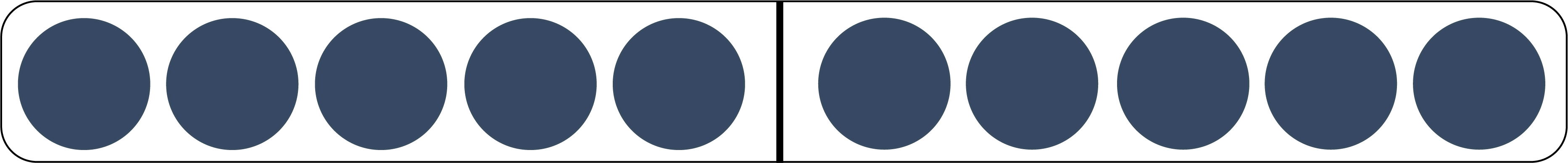 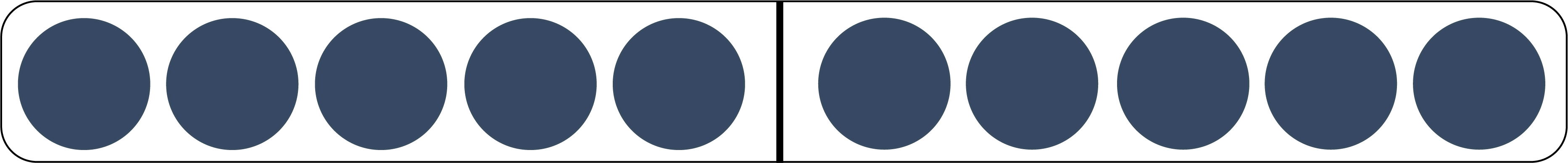 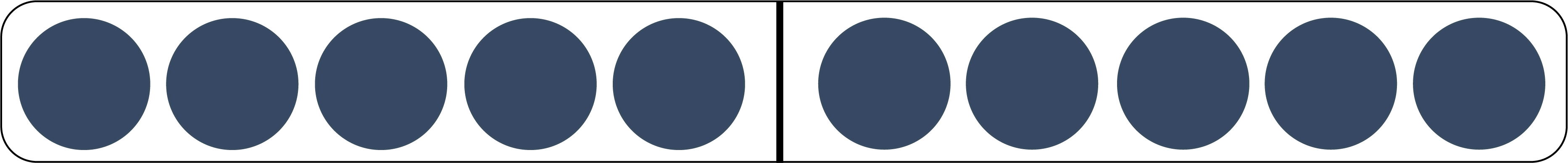 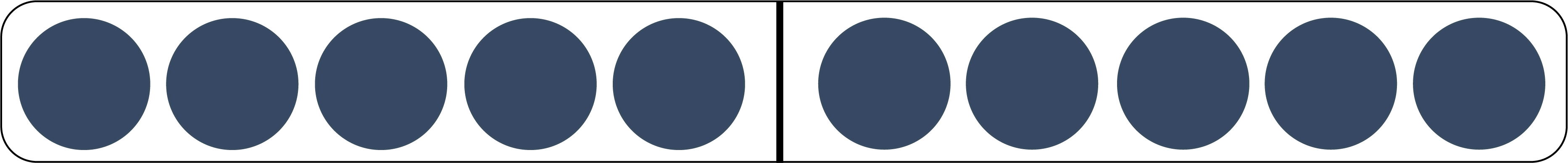 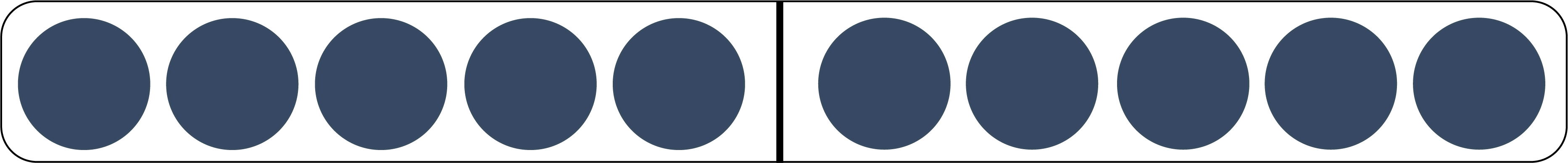 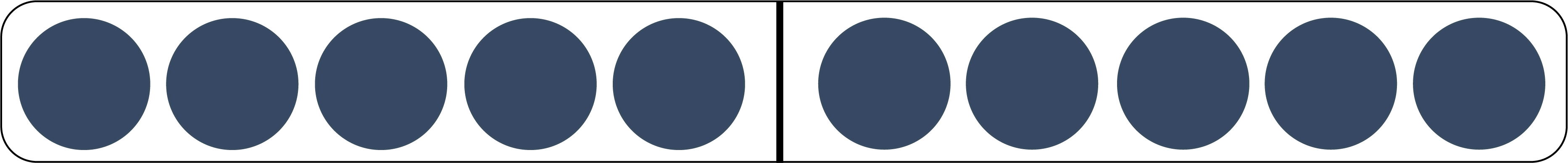 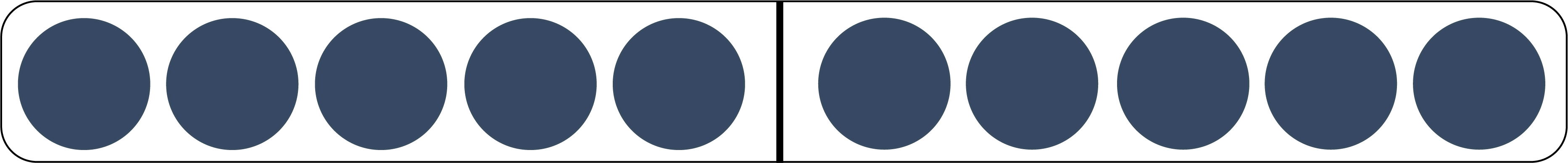 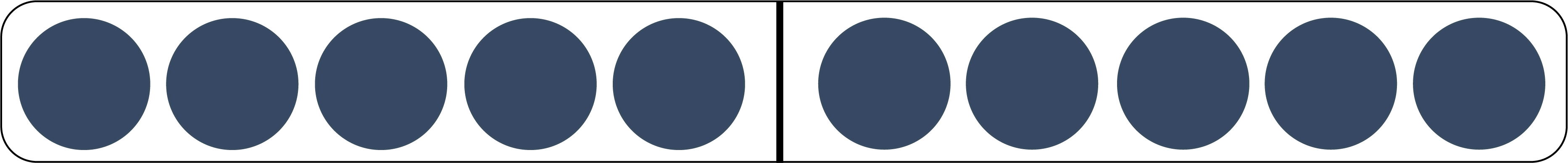 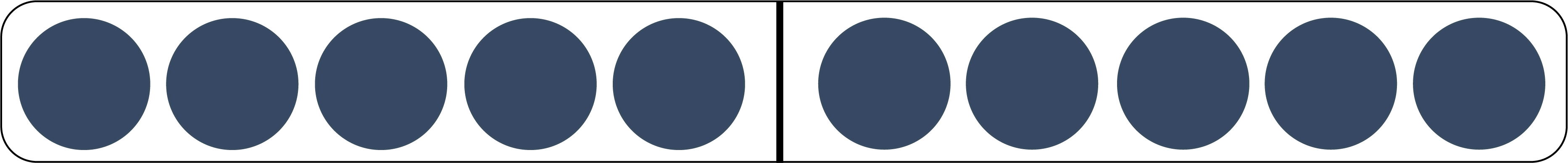 Phase 3: Reflexion
[Speaker Notes: Auch Aufgaben des großen Einmaleins können mithilfe von Kernaufgaben-Streifen und Hunderterfeld in einfachere Aufgaben zerlegt werden.]